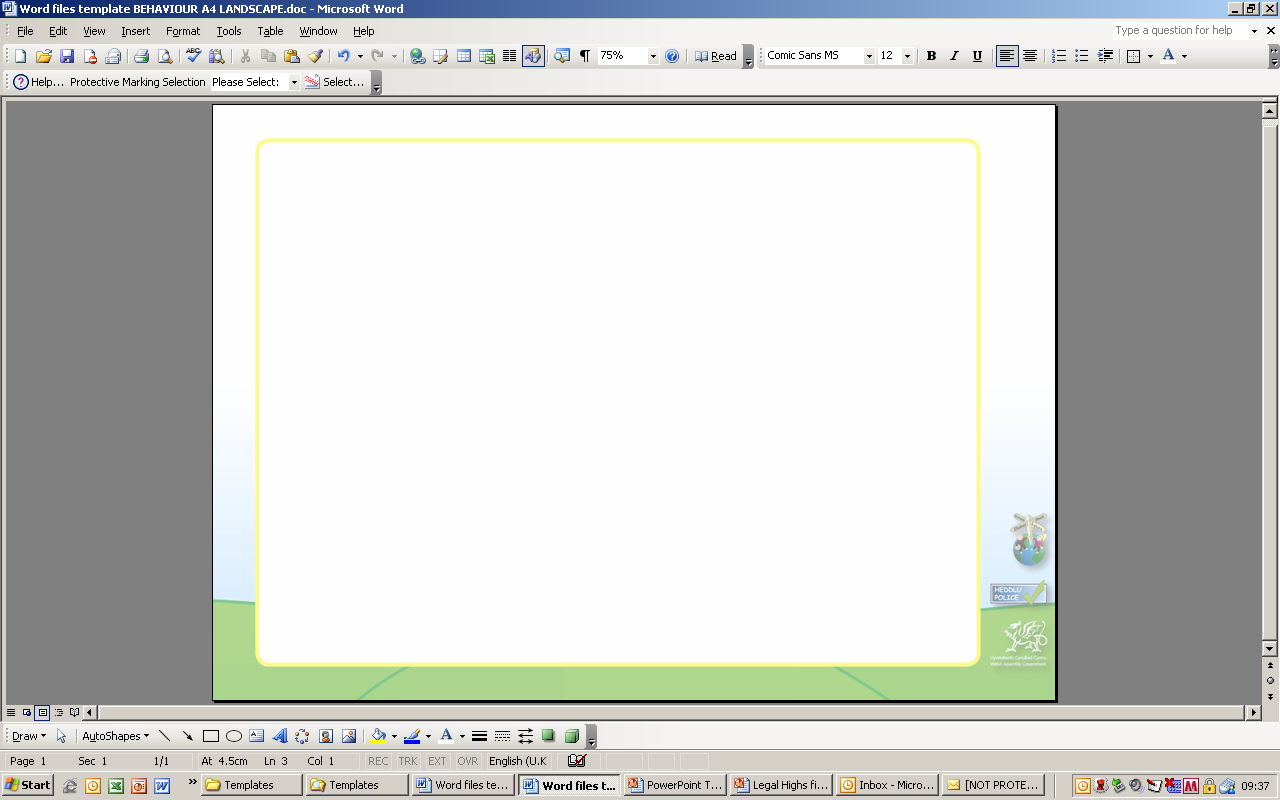 Achub Fi
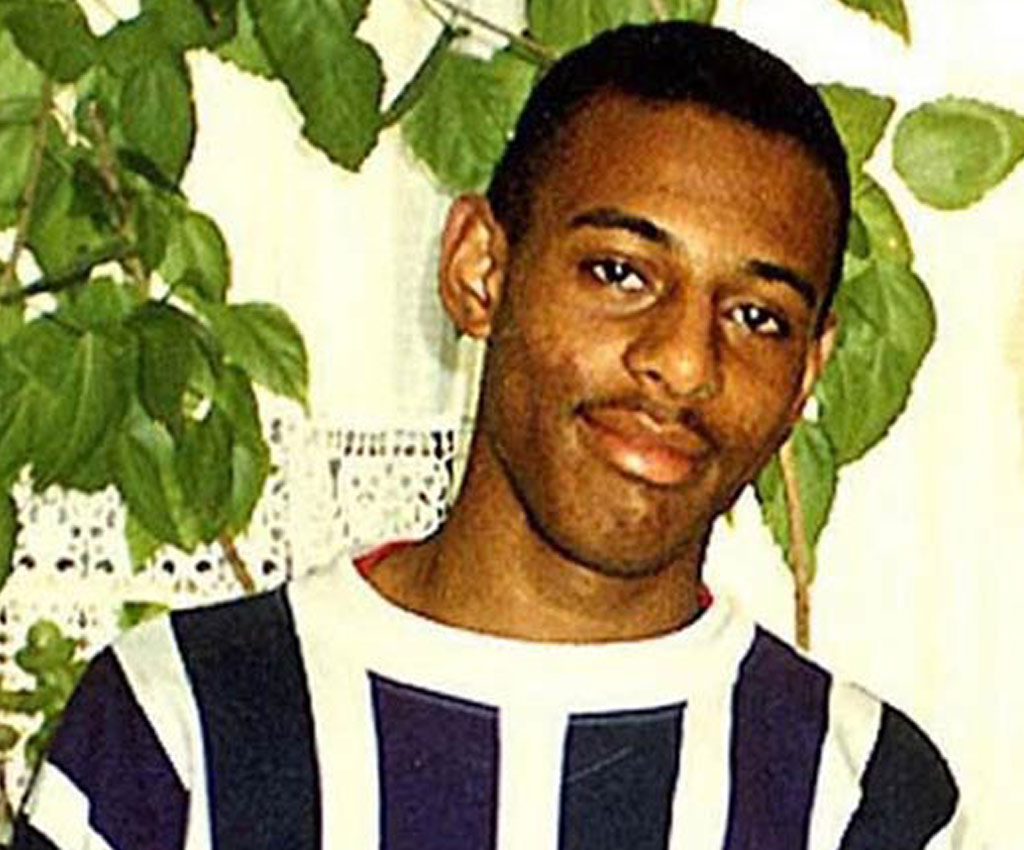 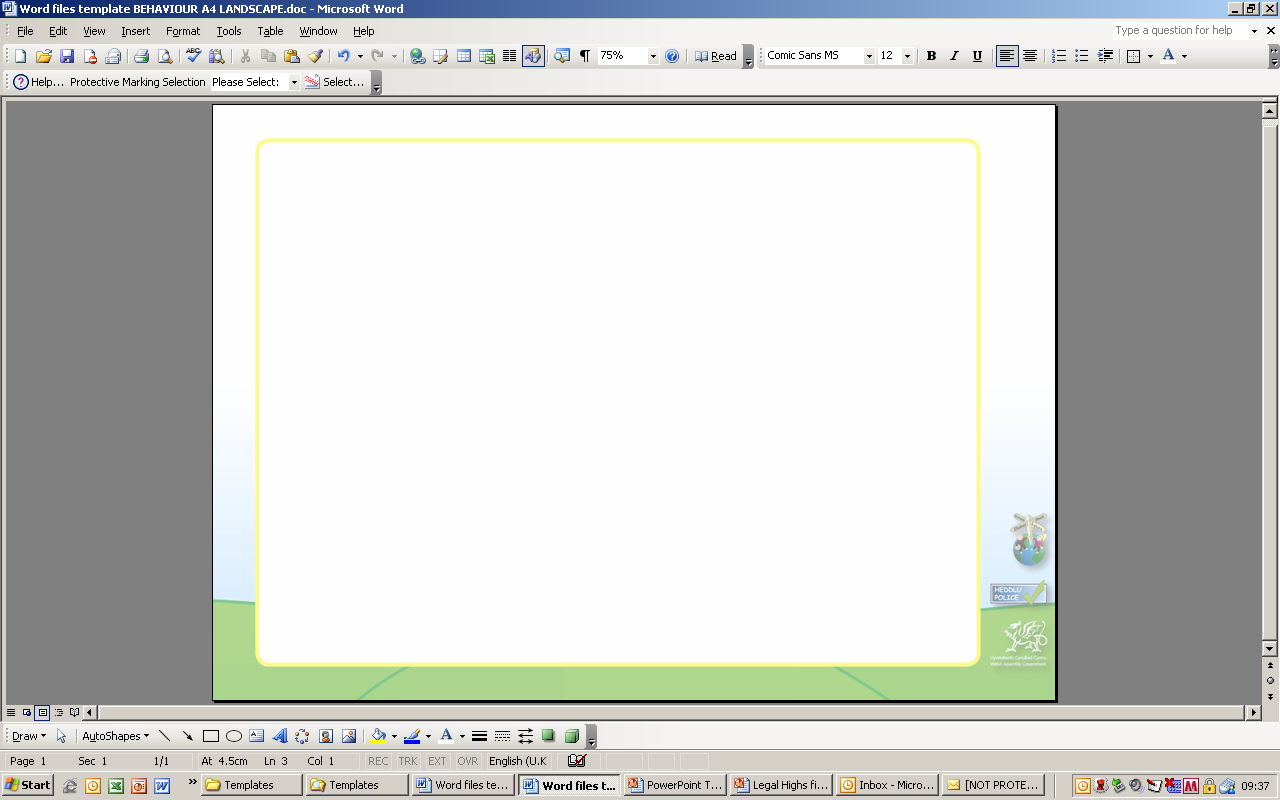 Brwydr dros gyfiawnder: Stori Stephen Lawrence
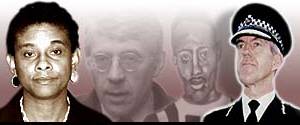 Mae’r cyfan yn dechrau ar noson o wanwyn ym 1993. Yn hwyr ar 22 Ebrill roedd myfyriwr Lefel A 18 oed o’r enw Stephen Lawrence a’i ffrind Duwayne Brooks ar eu ffordd adref ar ôl treulio’r diwrnod gyda’i gilydd..  
Roedd y bechgyn yn rhuthro i ddal bws yn ardal Eltham yn ne ddwyrain Llundain – roedd Stephen eisoes yn hwyr – pan ddaeth criw o bobl ifanc gwyn i’w cyfarfod. 
Ymosododd y criw arStephen. Gwyliodd Duwayne wedi rhewi ac mewn synod am funud cyn i un o’r criw ifanc gwyn redeg ar ei ôl.  
Yn llawn ofn ac adrenalin llwyddodd Stephen, gael ei hun yn rhydd wrth i Duwayne ei annog i redeg i ffwrdd. Ond roedd wedi ei guro’n wael ac yn gwaedu’n drwm.  Ar ôl 200 llath disgynodd mewn pwll o waed ac yno bu farw.

Cafwyd ymchwiliad gan y llywodraeth ac yna adroddiad o’r enw Adroddiad Macpherson. Dilynodd Deddf Cysyltiadau Hiliol (Diwygio) 2000 o ganlyniad i hyn.
2
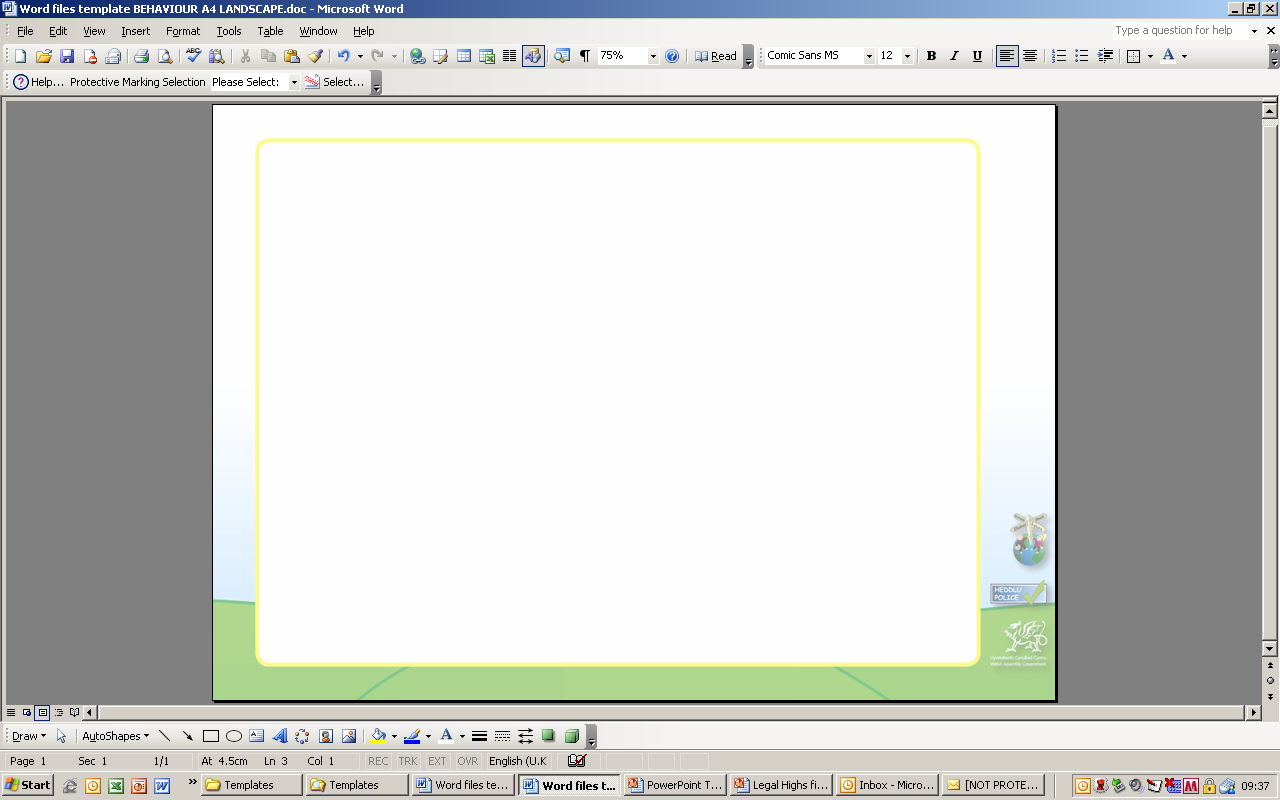 Pam ydych chi’n meddwl y digwyddodd y llofruddiaeth yma?
Rydw i am wybod …
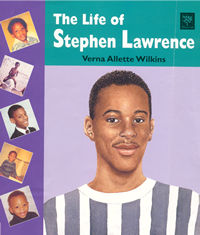 Gyda’ch partner awgrymwch 2 gwestiwn yr ydych chi am ei ofyn am yr erthygl…
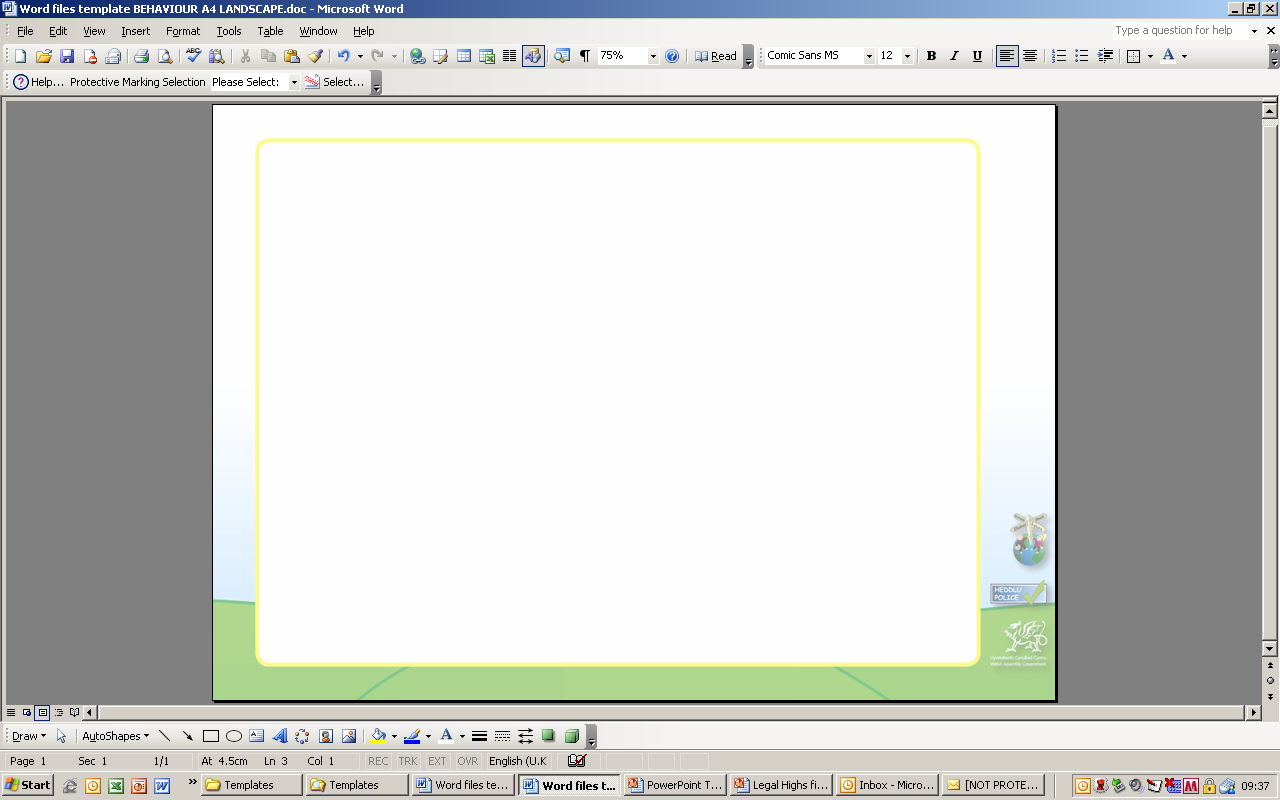 Trafodwch
Mewn parau:
Beth sy’n gwneud pob un ohonoch yn unigryw yn amgylchedd eich dosbarth?
	
Beth sy’n debyg rhyngoch chi a phobl eraill yn y dosbarth?
	
   ADBORTH
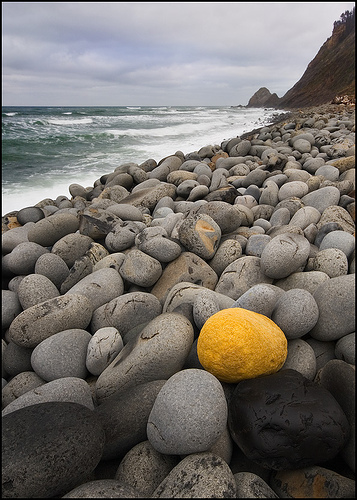 4
[Speaker Notes: Eg.]
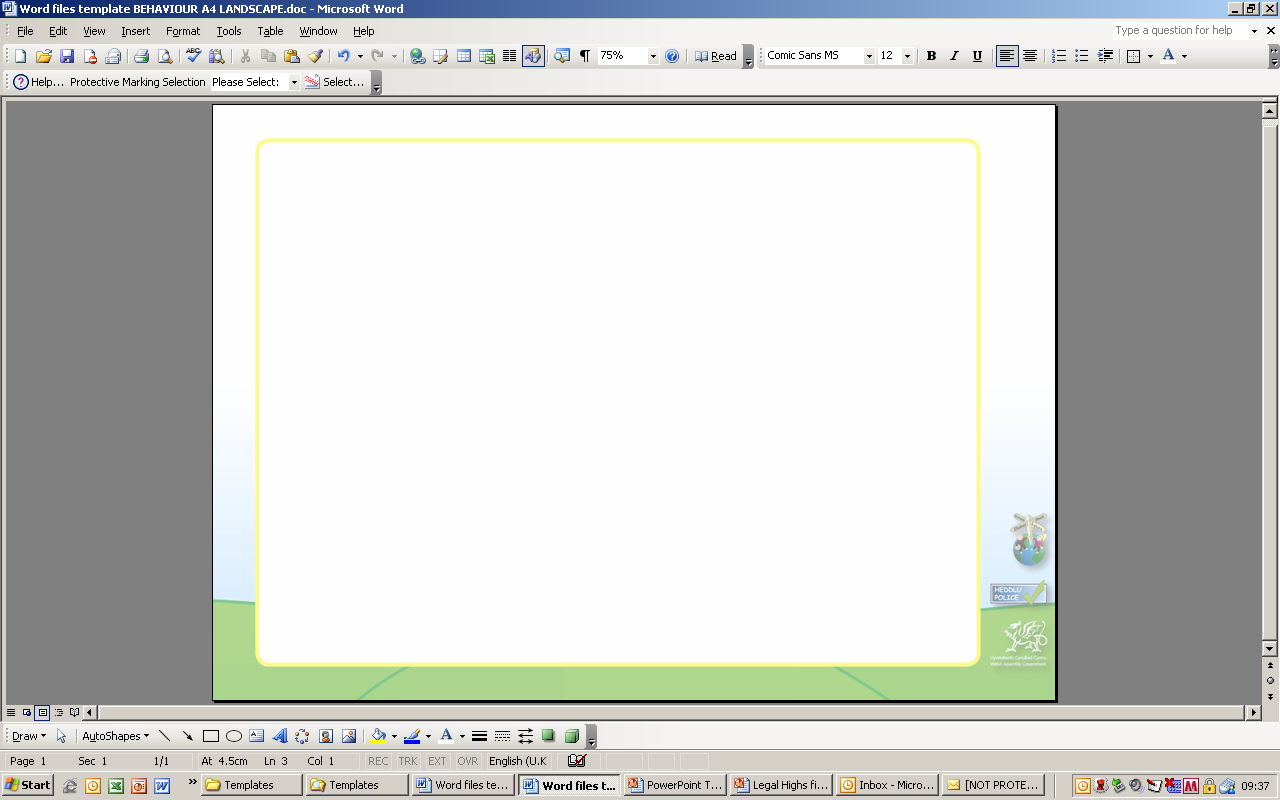 Beth yw Rhagfarn?
Rhagfarn yw …

  barn afresymol am berson neu grwp o bersonnau sydd wedi’i ffurfio ymlaen llaw heb unrhyw wybodaeth wirioneddol o’r unigolyn neu’r grŵp.
5
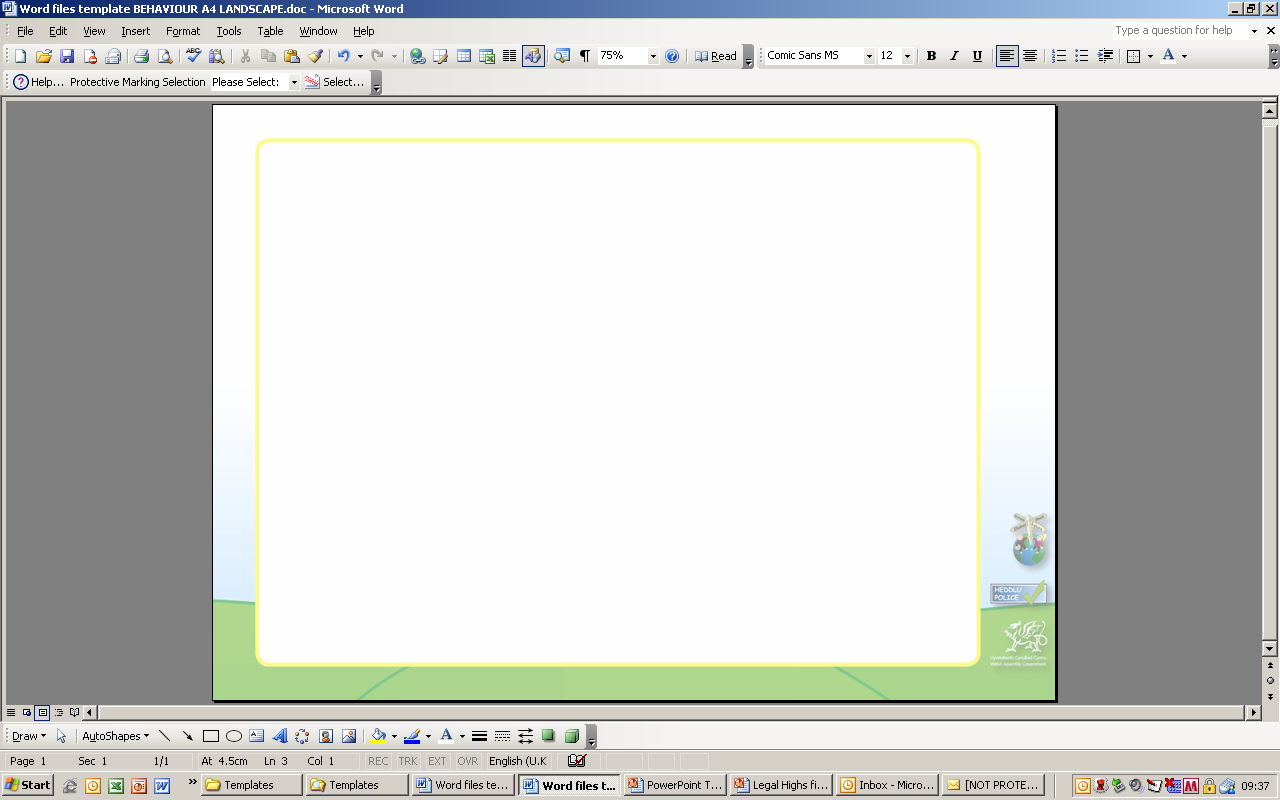 Trafodwch
A wnaethoch sôn am unrhyw bwyntiau a allai arwain at wahaniaethu?
6
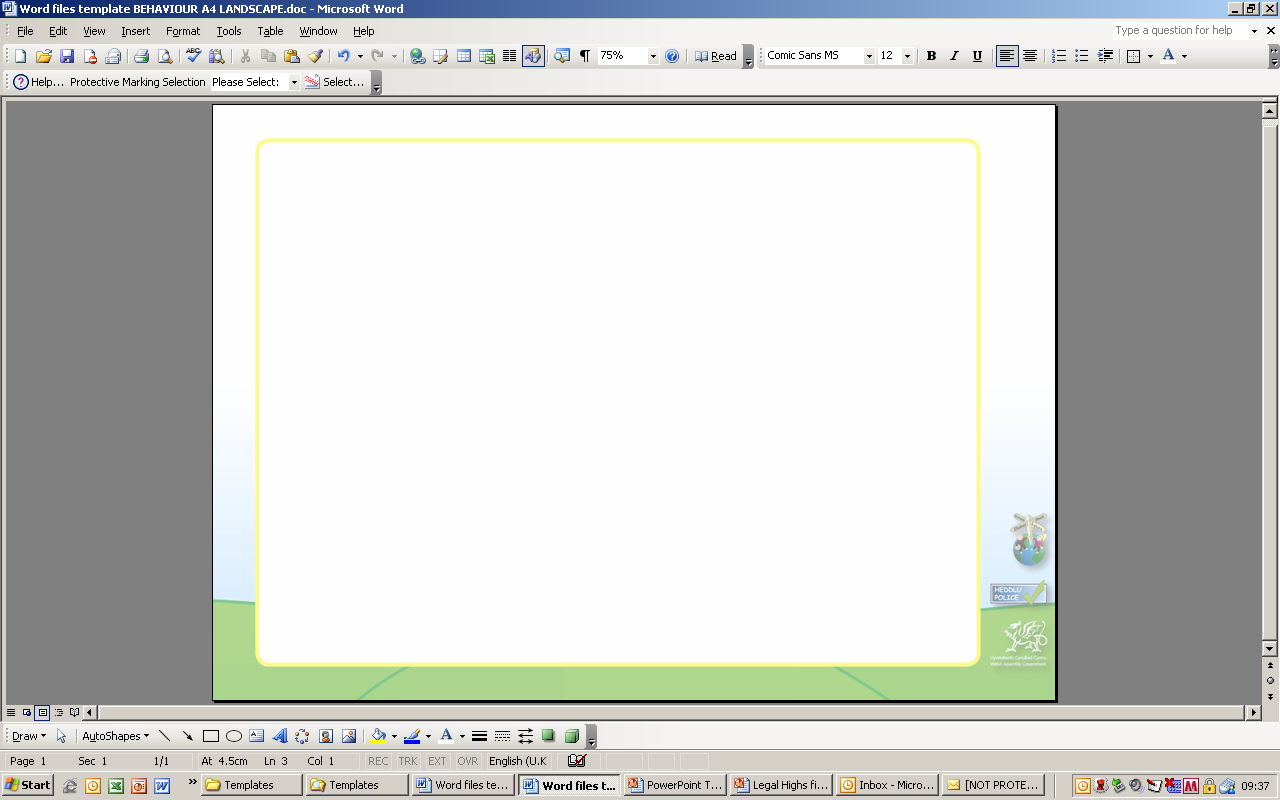 Gwahaniaethu yw ….

trin pobl yn wahanol ar sail eu haelodaeth gwirioneddol neu ganfyddedig o grŵp.
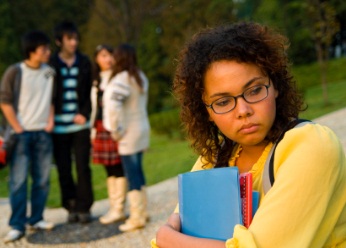 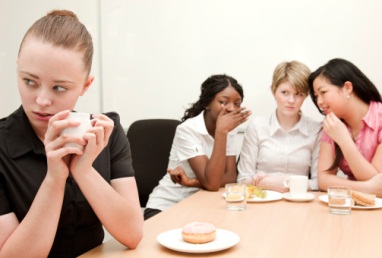 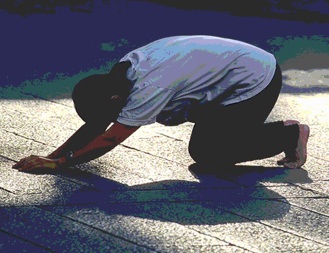 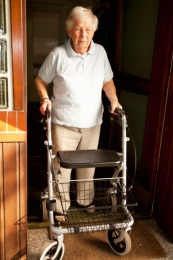 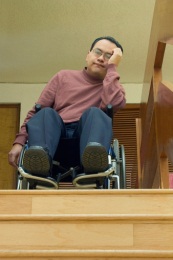 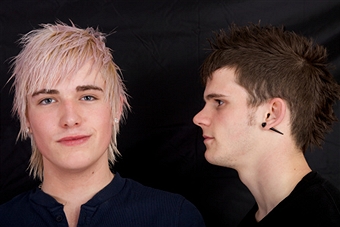 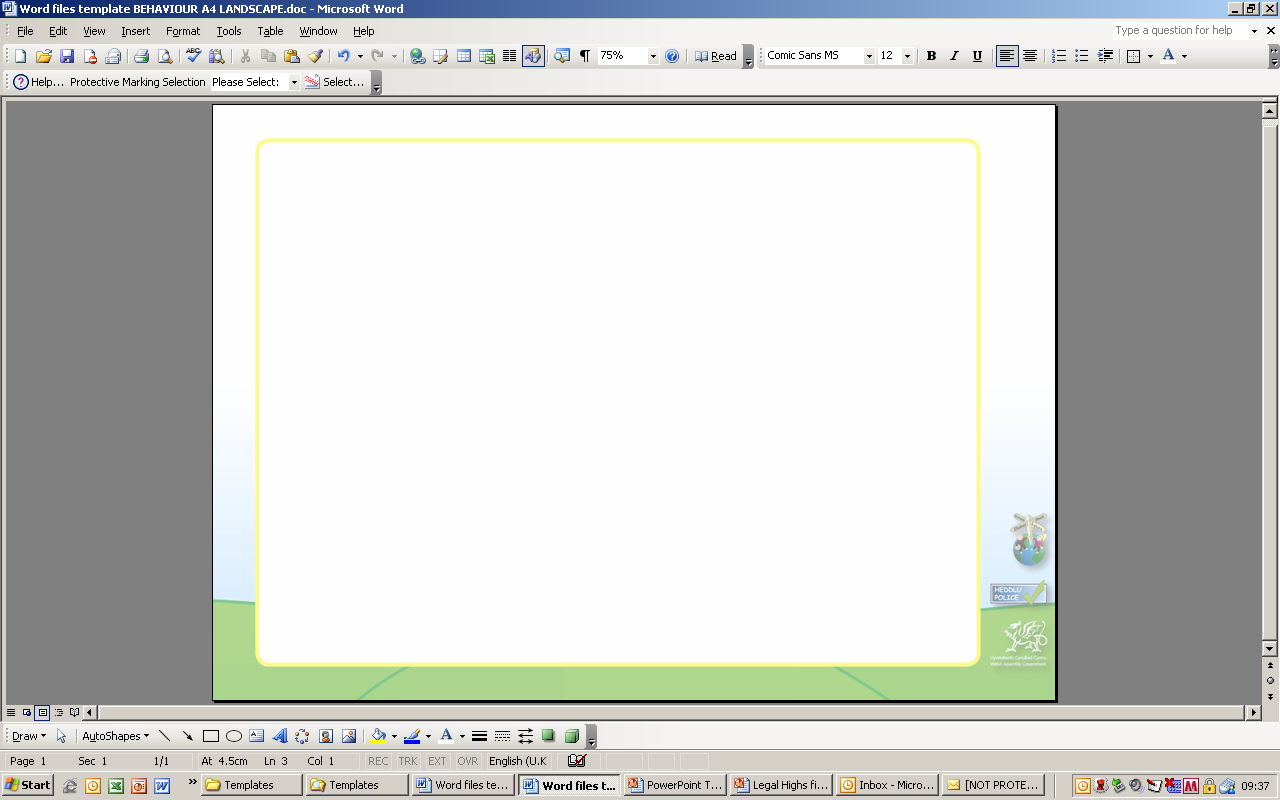 Achosion gwahaniaethu????
8
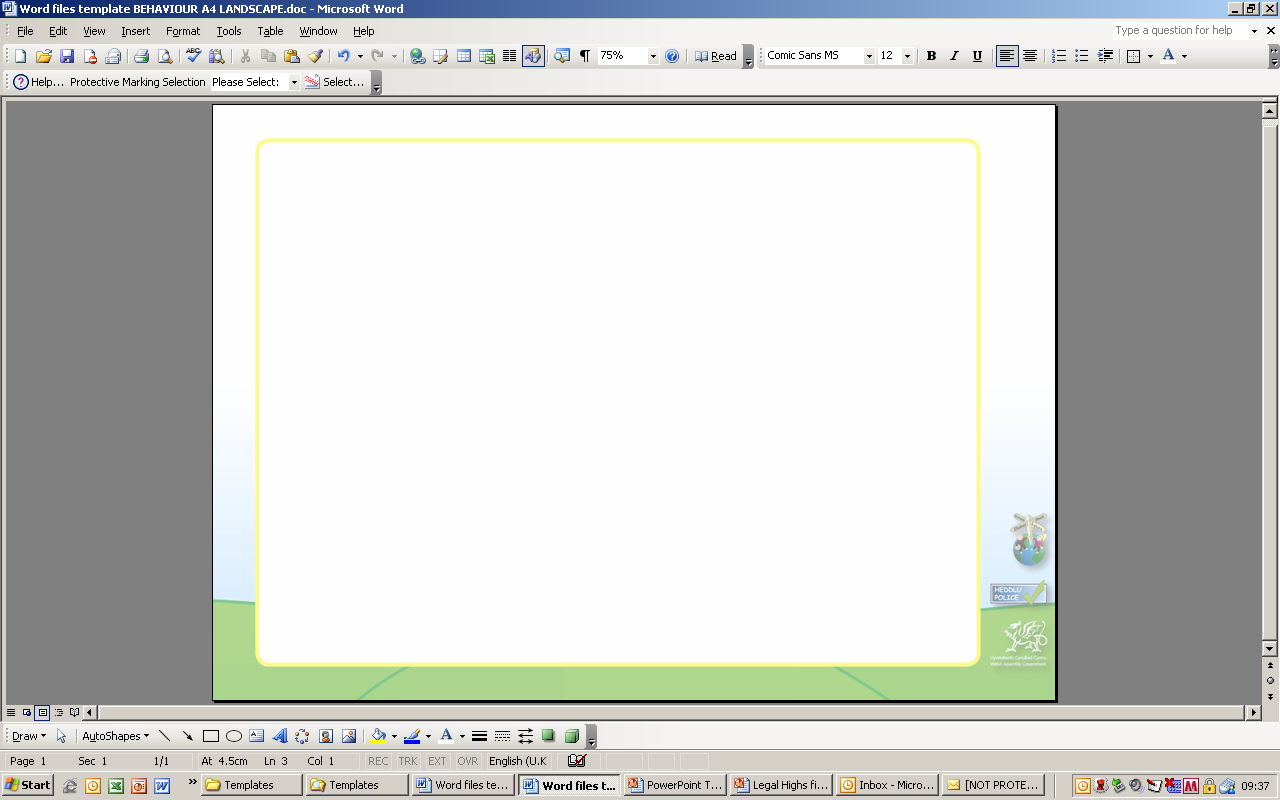 Gweithgaredd Cardiau Senario Gwahaniaethu
Mewn parau/grwpiau darllenwch y cardiau senario. Trafodwch yn eich parau/grwpiau.
Beth ddigwyddodd yn y senario? 
Pa fath o ragfarn sydd wedi digwydd?
Sut ydych chi’n meddwl bod y cymeriad/au yn teimlo? 
Beth fyddech chi’n cynghori’r cymeriad/au i wneud?
Beth fyddech chi’n cynghori’r cymeriad/au i bedio gwneud?
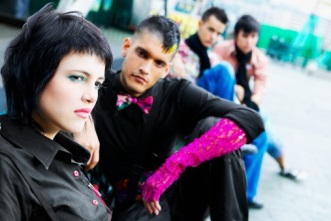 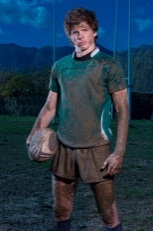 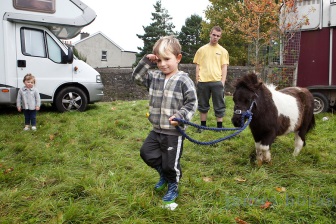 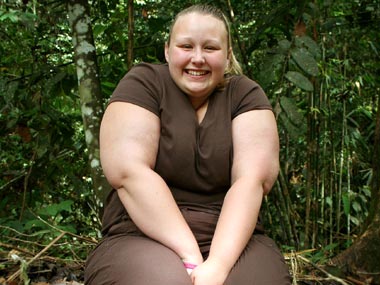 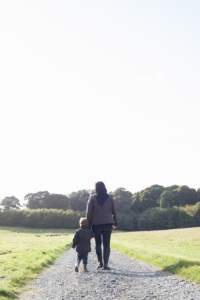 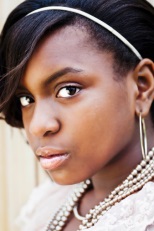 9
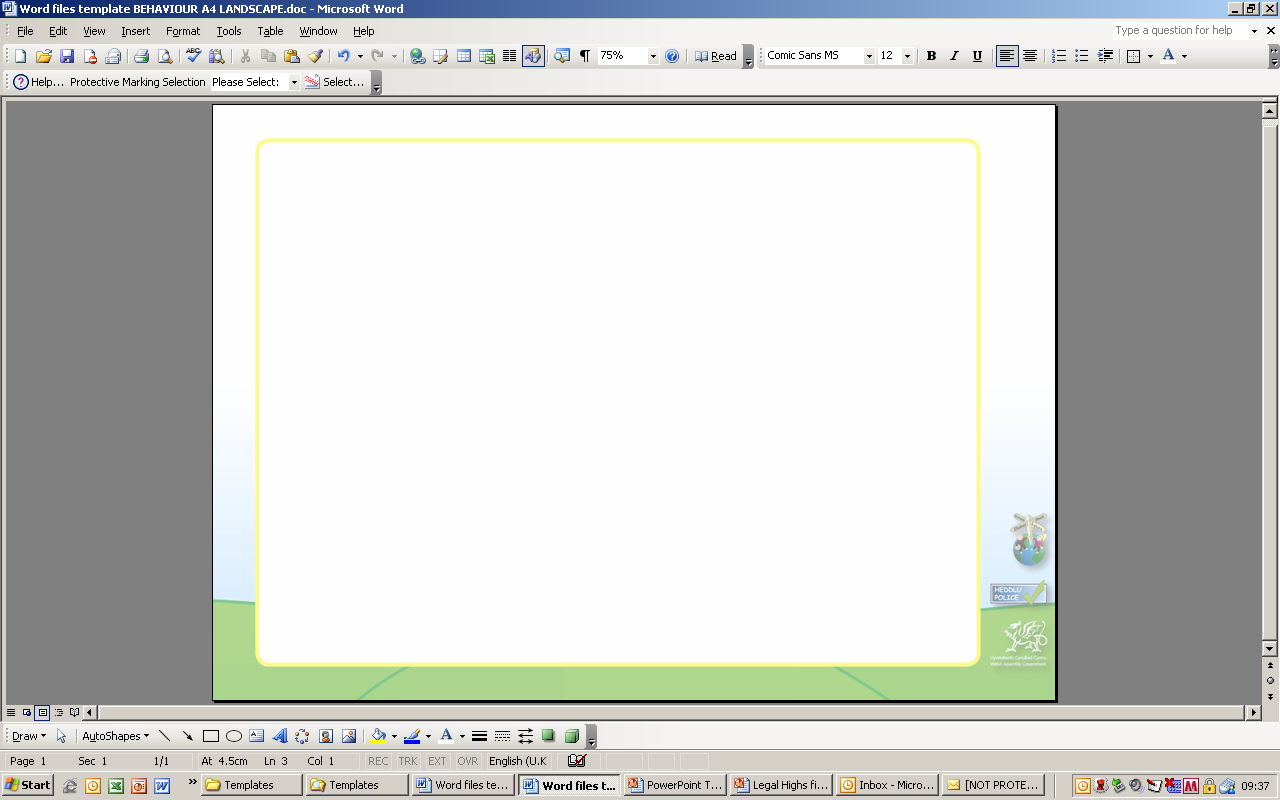 1 Stori Anya and Joe
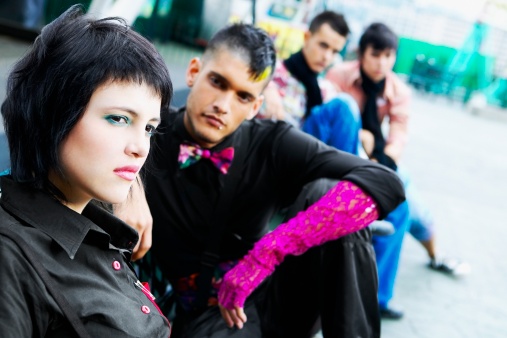 10
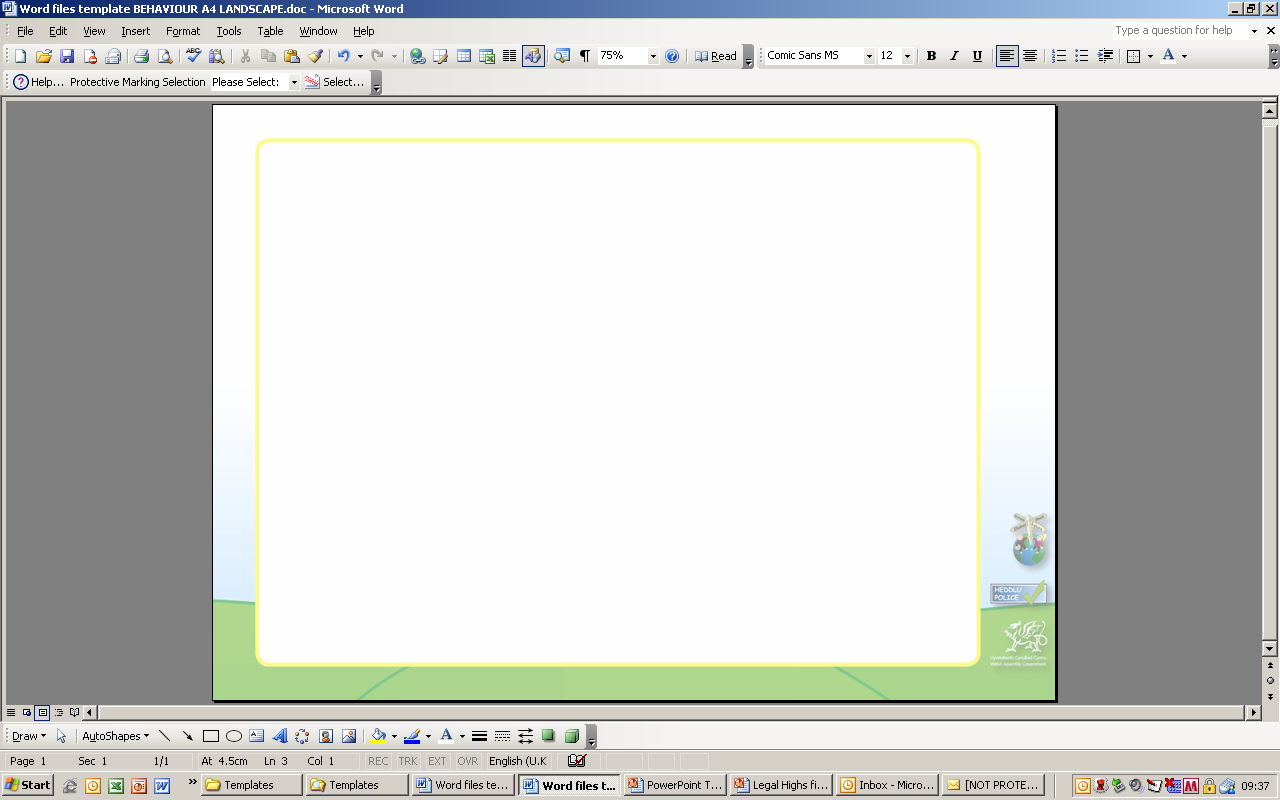 2 Stori Stacey
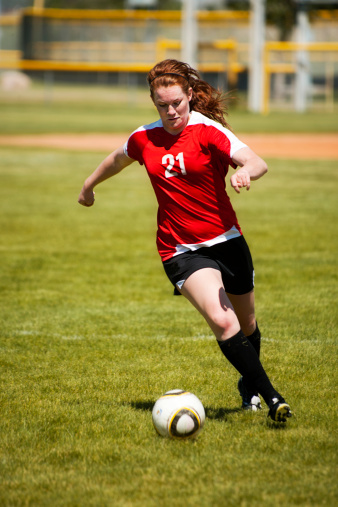 11
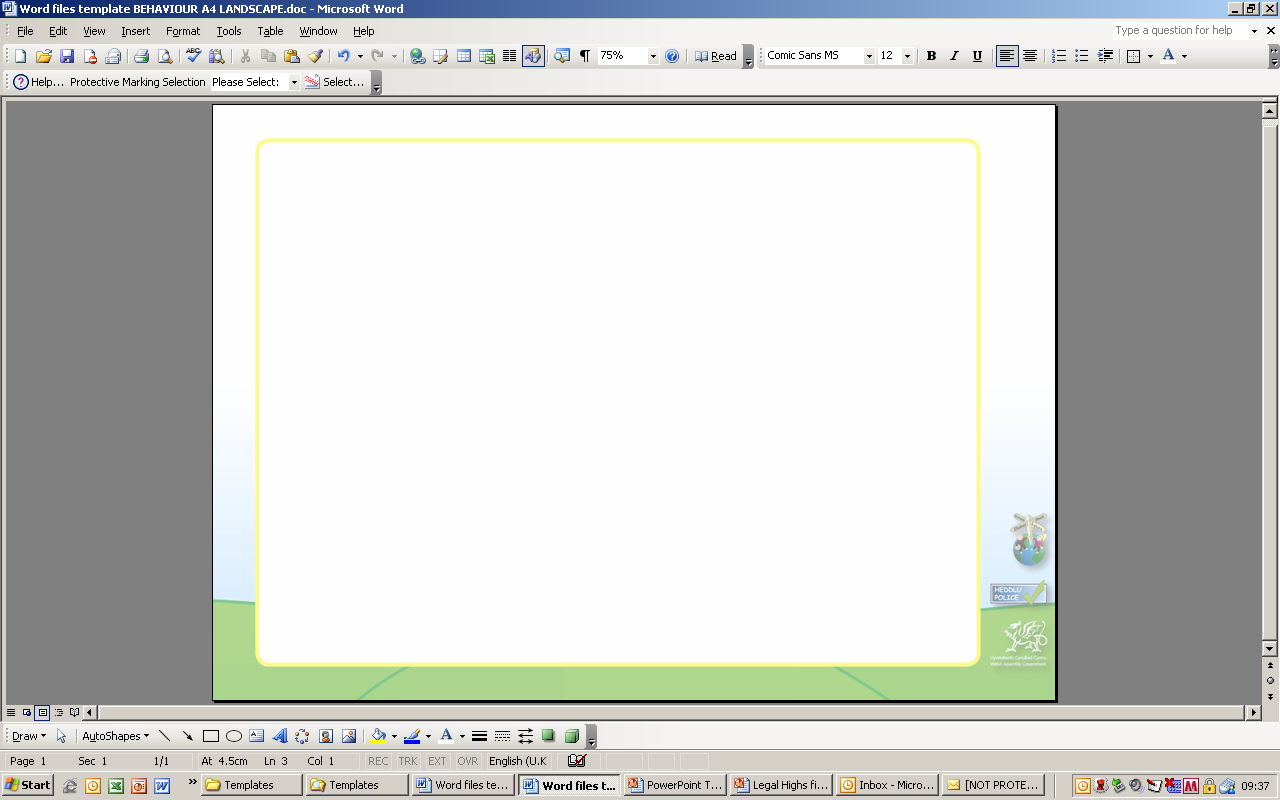 3 Stori Seren
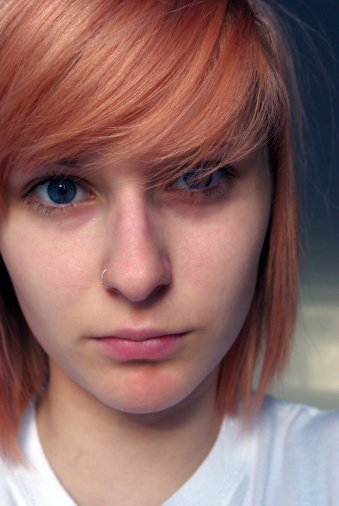 12
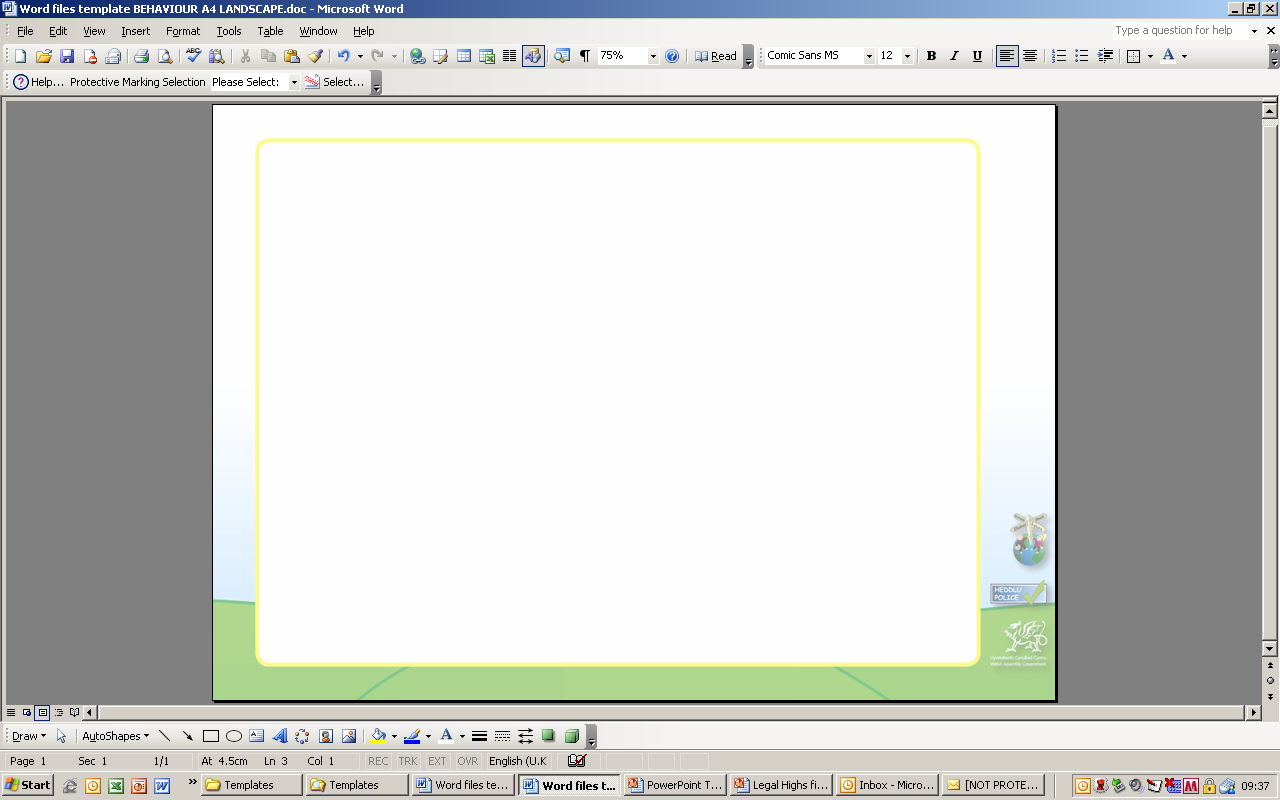 4 Stori Jamie
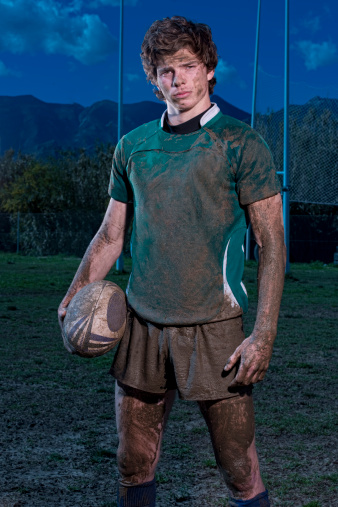 13
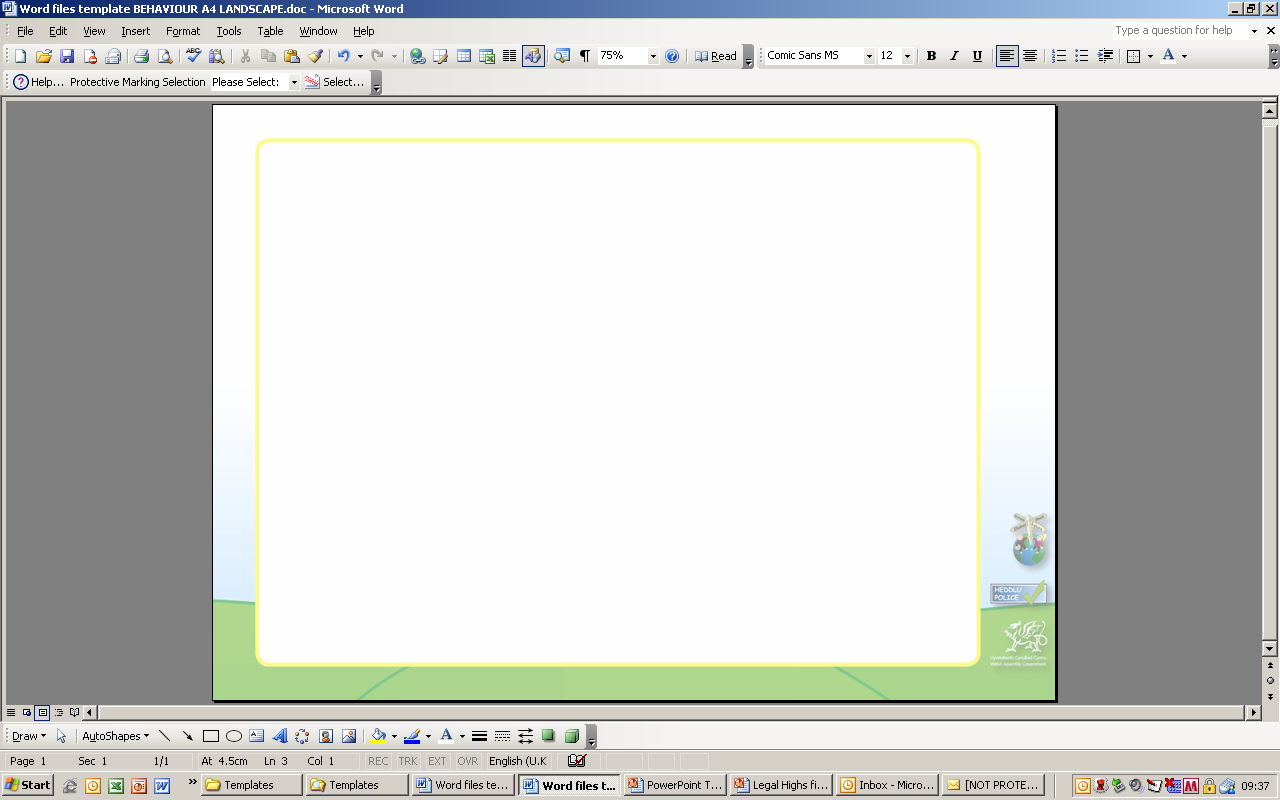 5 Stori Kieran
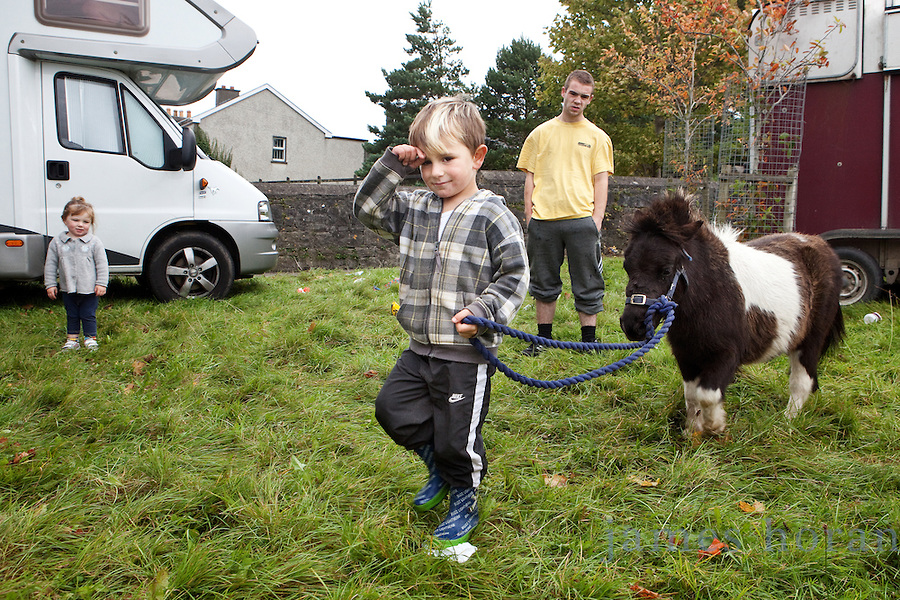 14
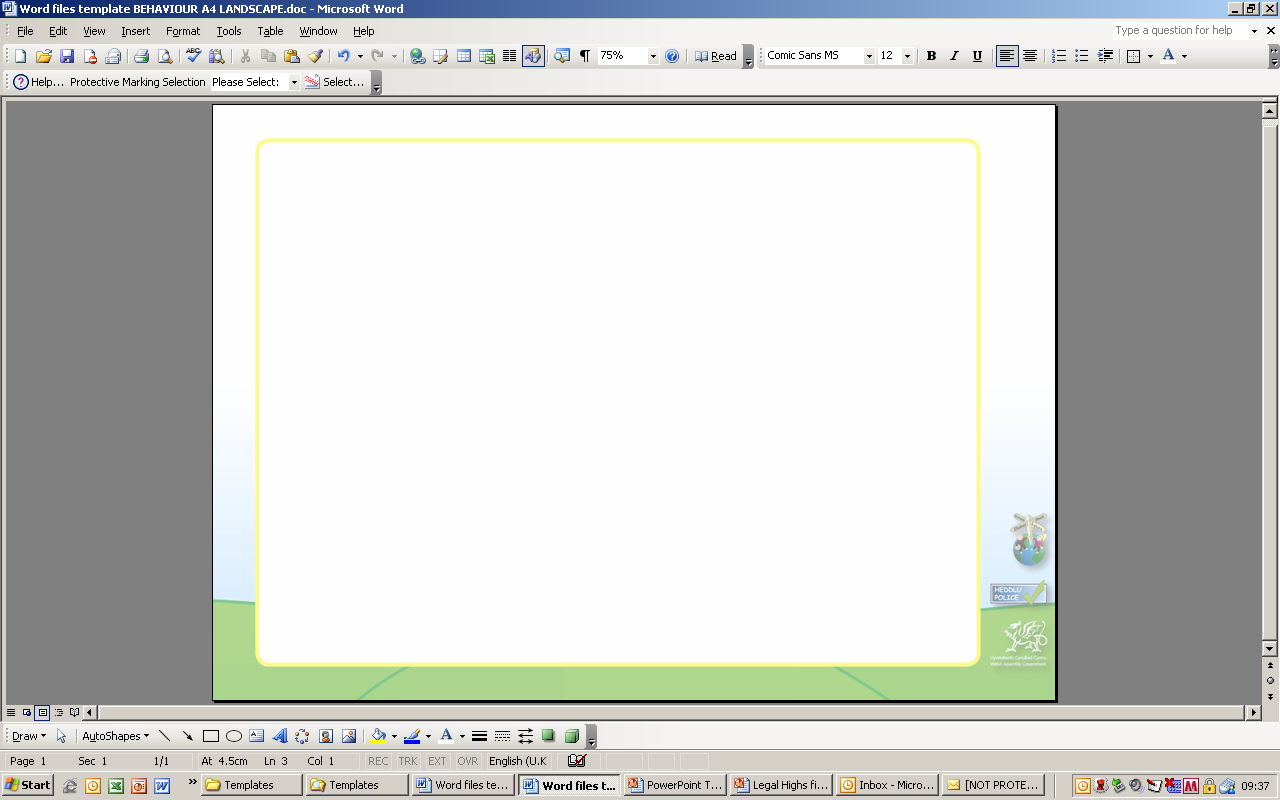 6 Stori Tanya
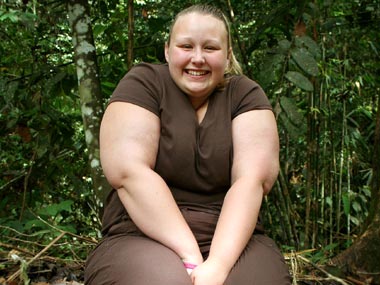 15
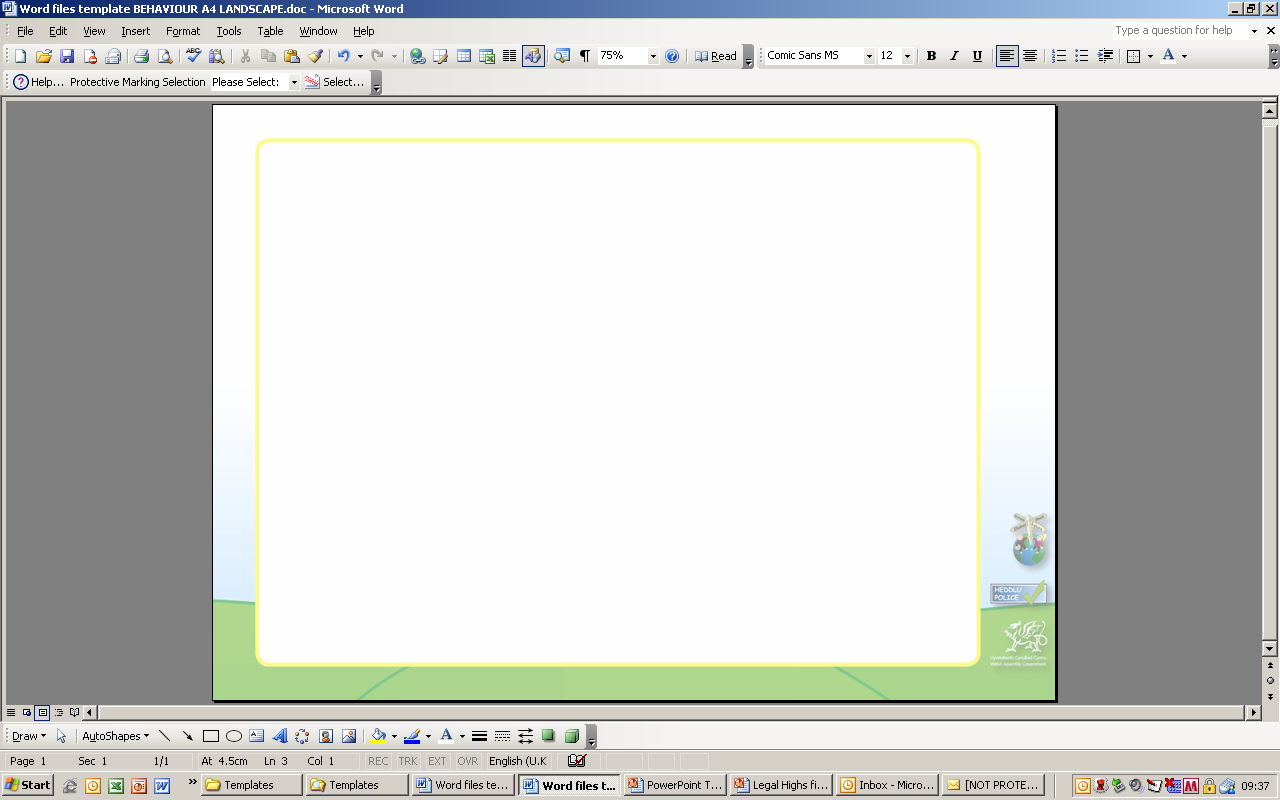 7 Stori Margo
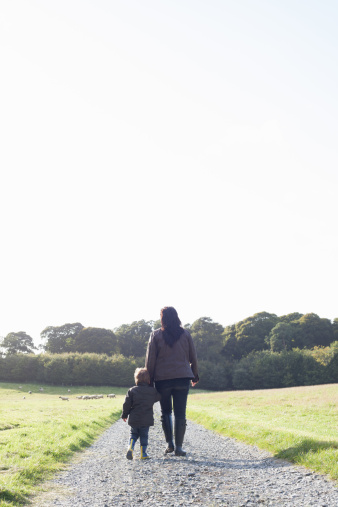 16
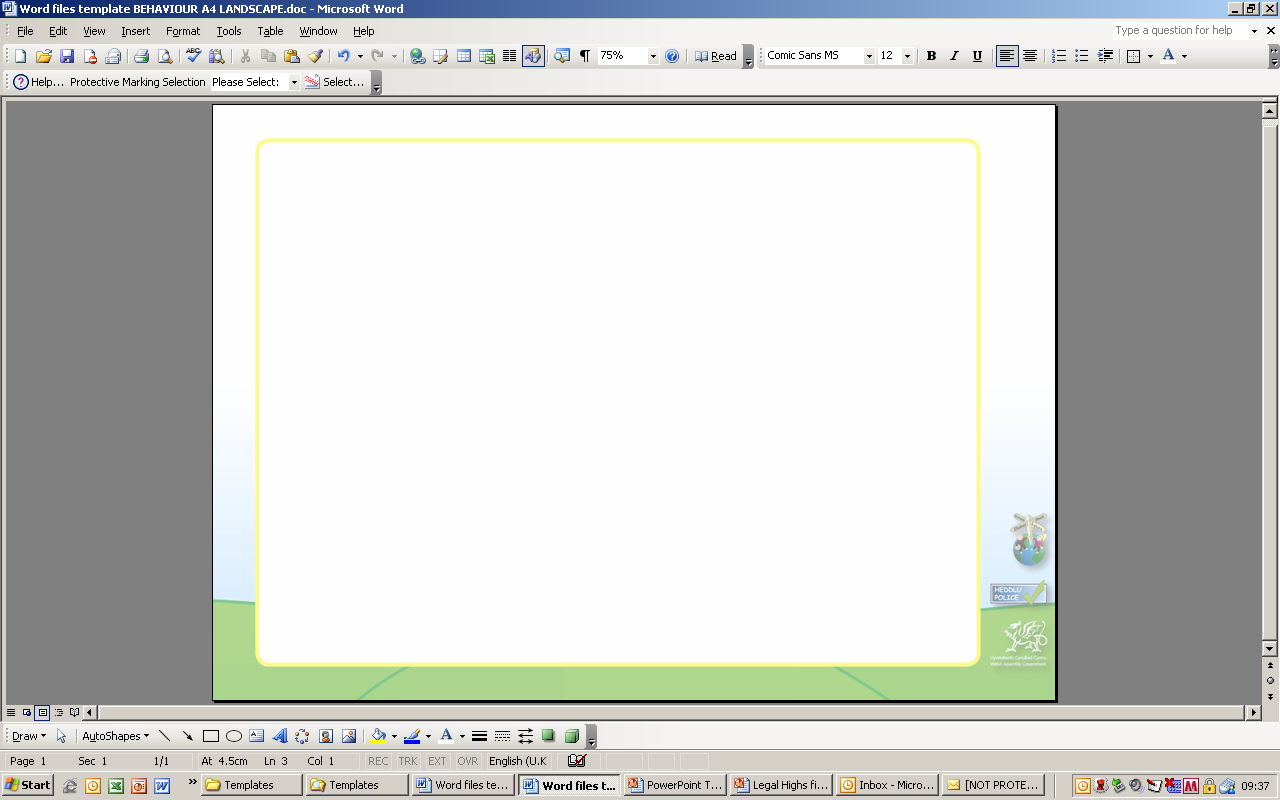 8 Stori Gareth
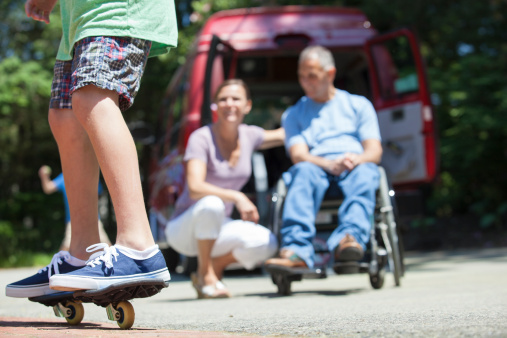 17
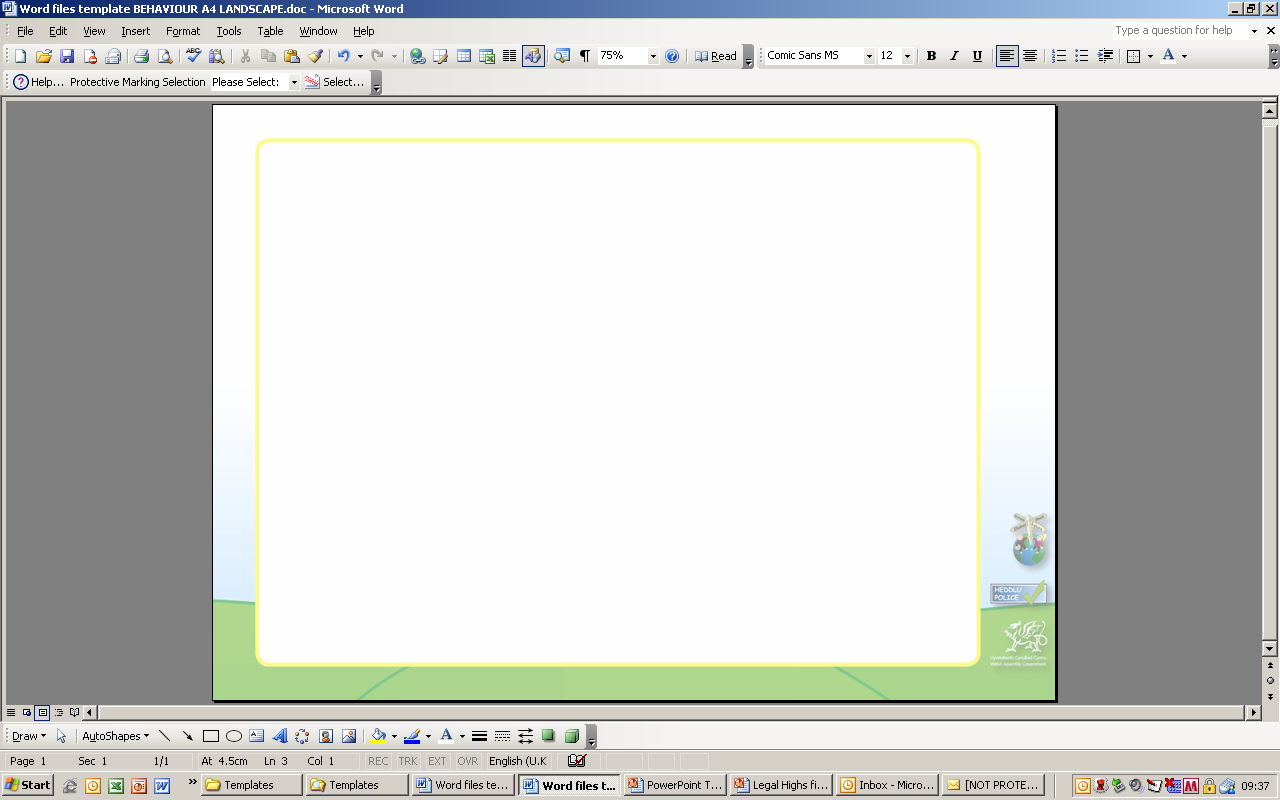 9 Story Ravi
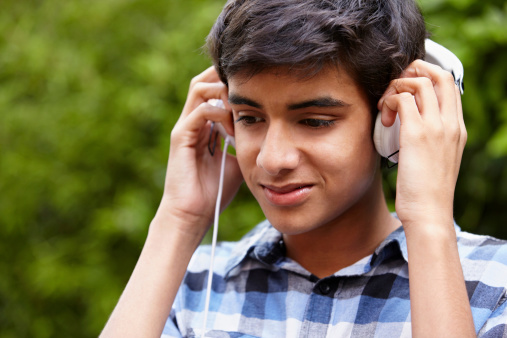 18
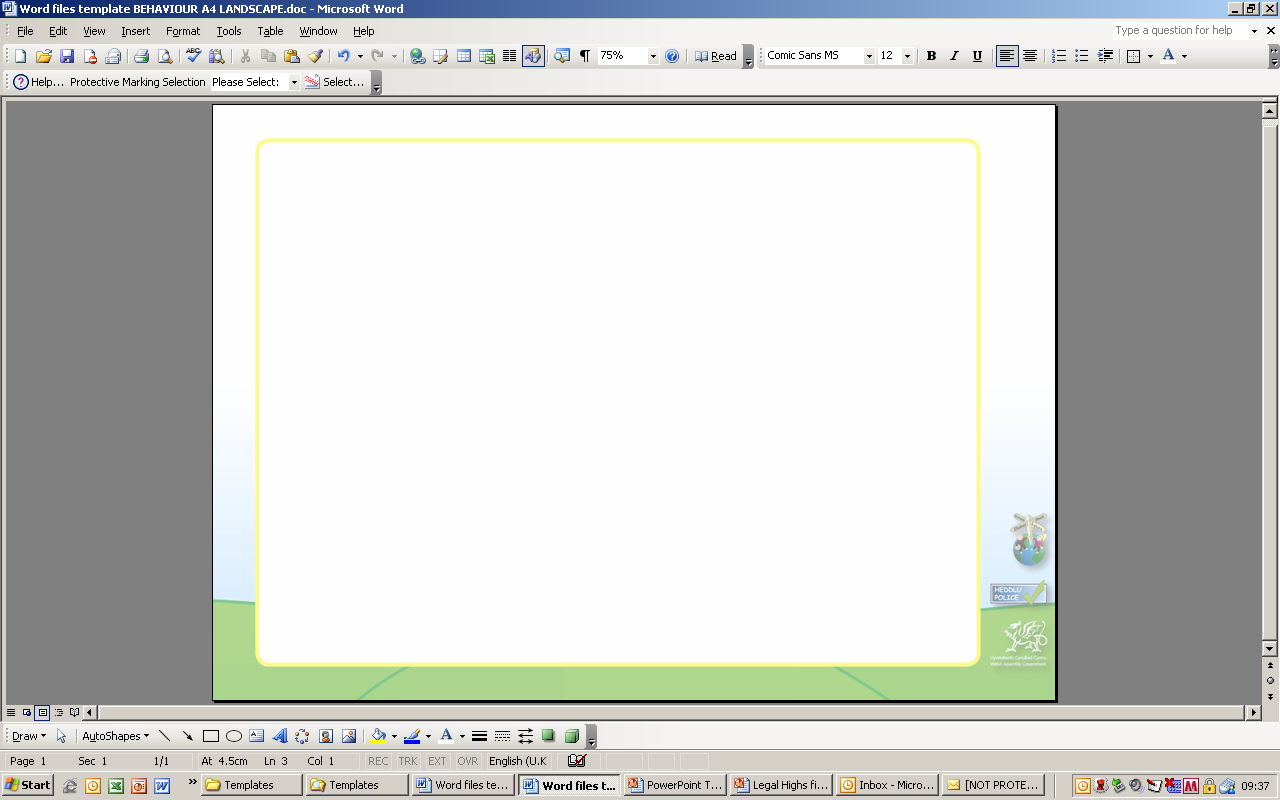 10 Stori Kayleigh
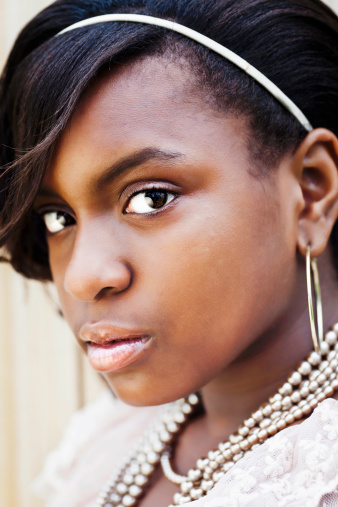 19
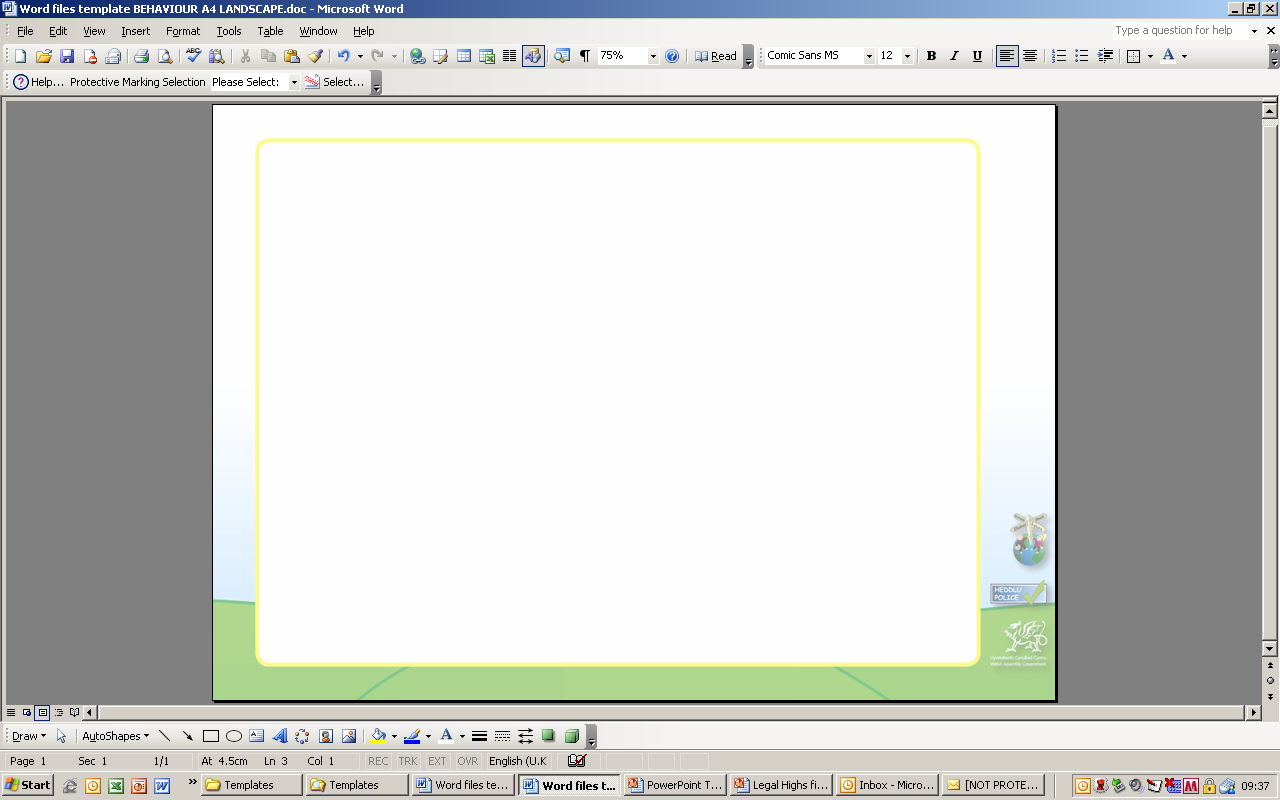 Nawr ystyriwch y wybodaeth ganlynol:
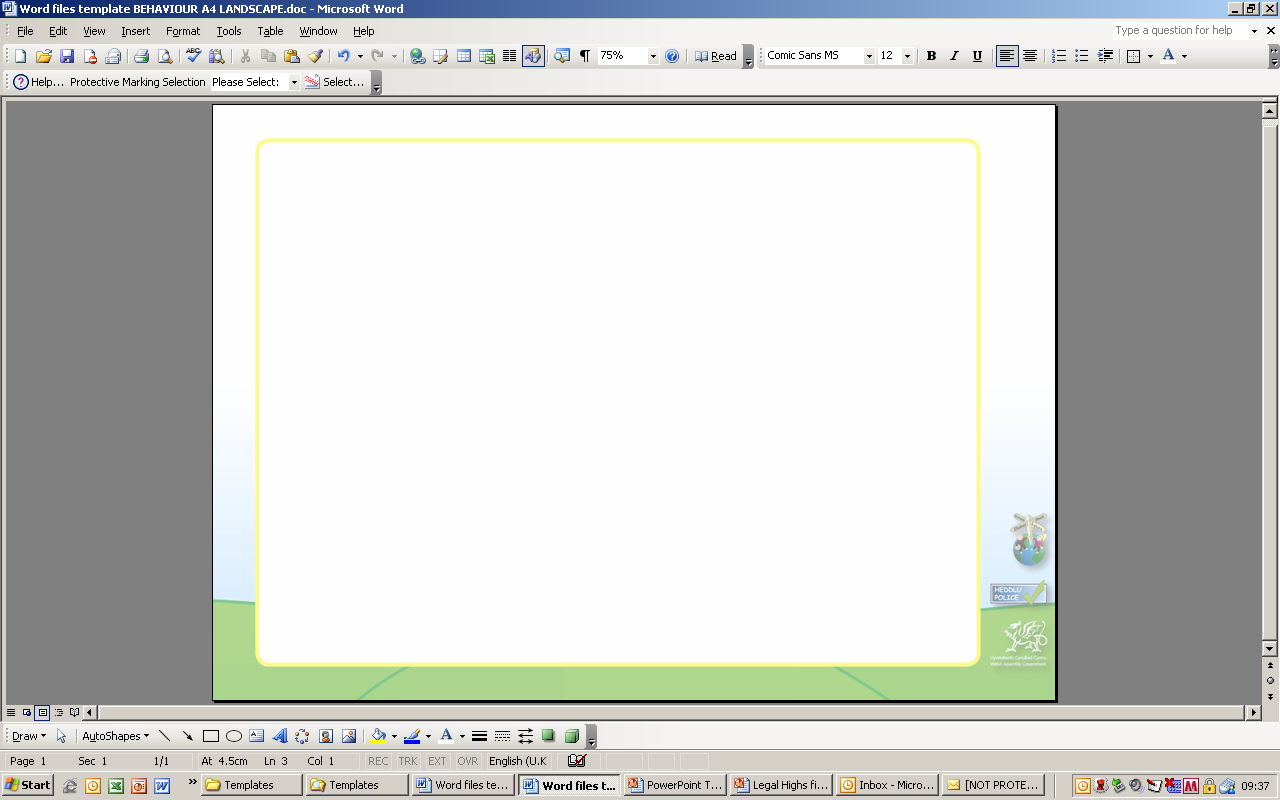 Dangosodd arolwg o bobl ifanc hoyw, lesbiaidd neu deurywiol a gynhaliwyd ym 1996 bod:
48% wedi profi trais treisgar
61% wedi dioddef aflonyddu
90% wedi cael eu galw’n enwau oherwydd eu rhywioldeb
50% o ymosodiadau treisgar yn ymwneud â chyd fyfyrwyr
40% o ymosodiadau wedi digywdd yn yr ysgol

Canfuwyd bod 60% o hunanladdiadau disgyblion yn y DU wedi eu cysylltu’n uniongyrchol i fwlio homoffobig.
21
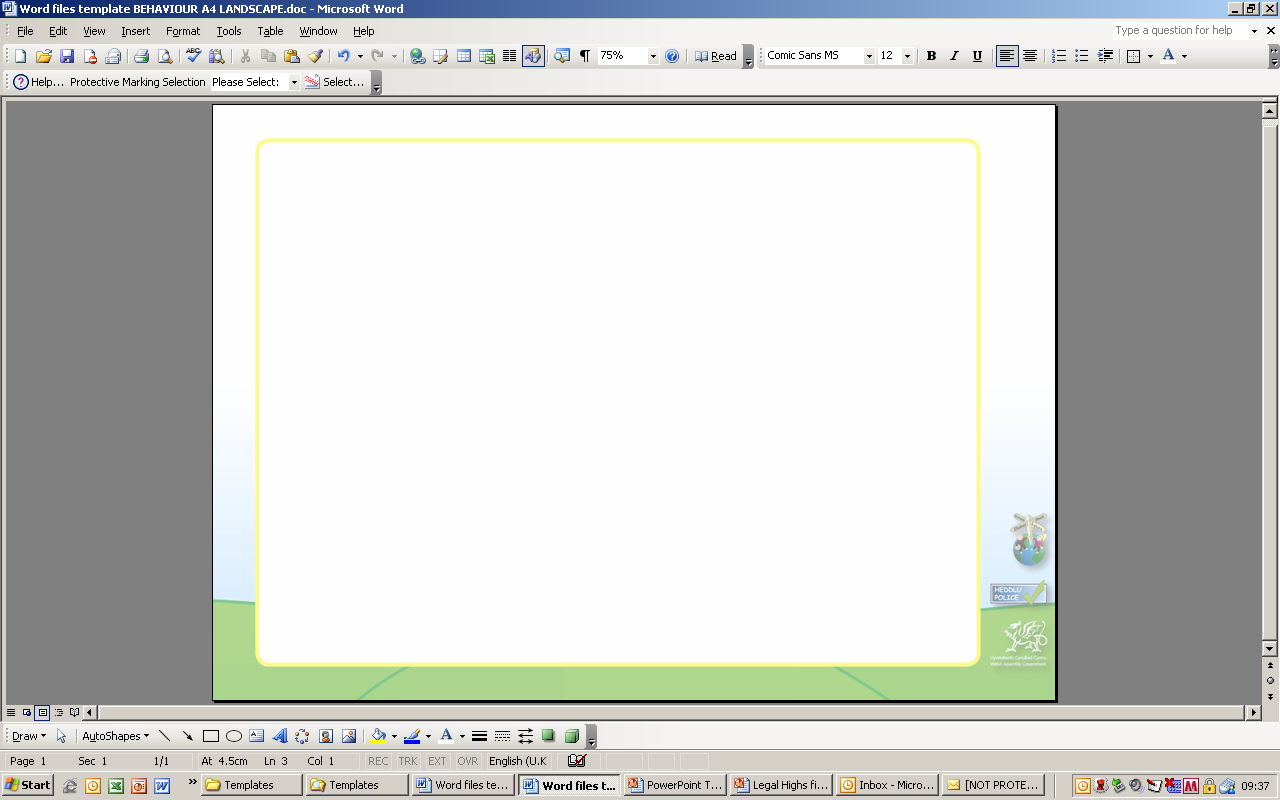 A gawsoch chi eich synnu gan y manylion hyn?
Pleidlais ddosbarth

Mewn parau trafodwch pam fod y grwpiau hyn yn debygol o ddioddef bwlio a thrais.

Trafodwch unrhyw grwpiau eraill a all ddioddef bwlio.
22
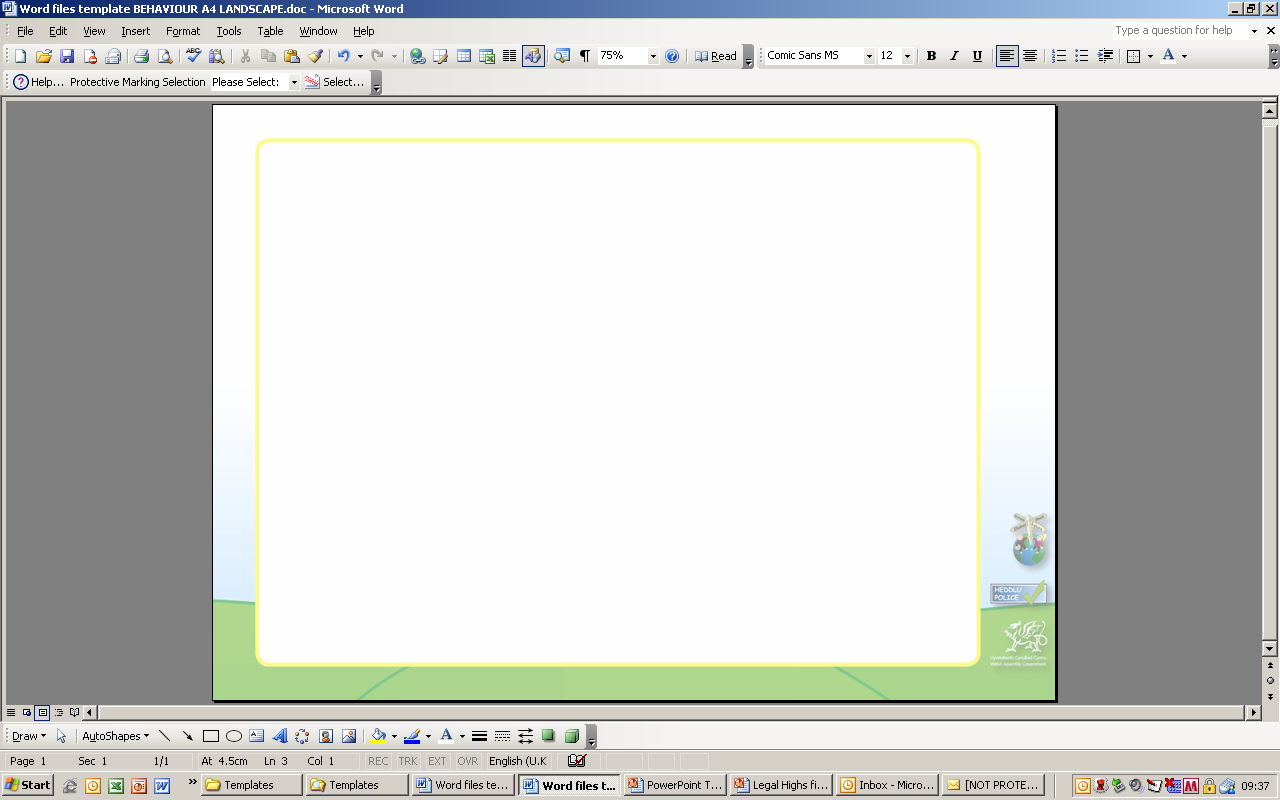 Brwydro yn erbyn Hilaeth
Mewn parau awgrymwch 2 adeg posibl lle gall hiliaeth ddigwydd. 
	
	
	Adroddwch  yn ôl i’r dosbarth.
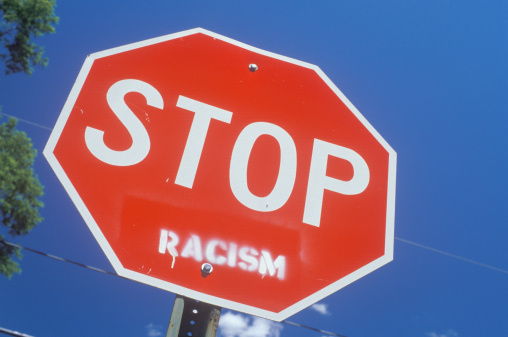 23
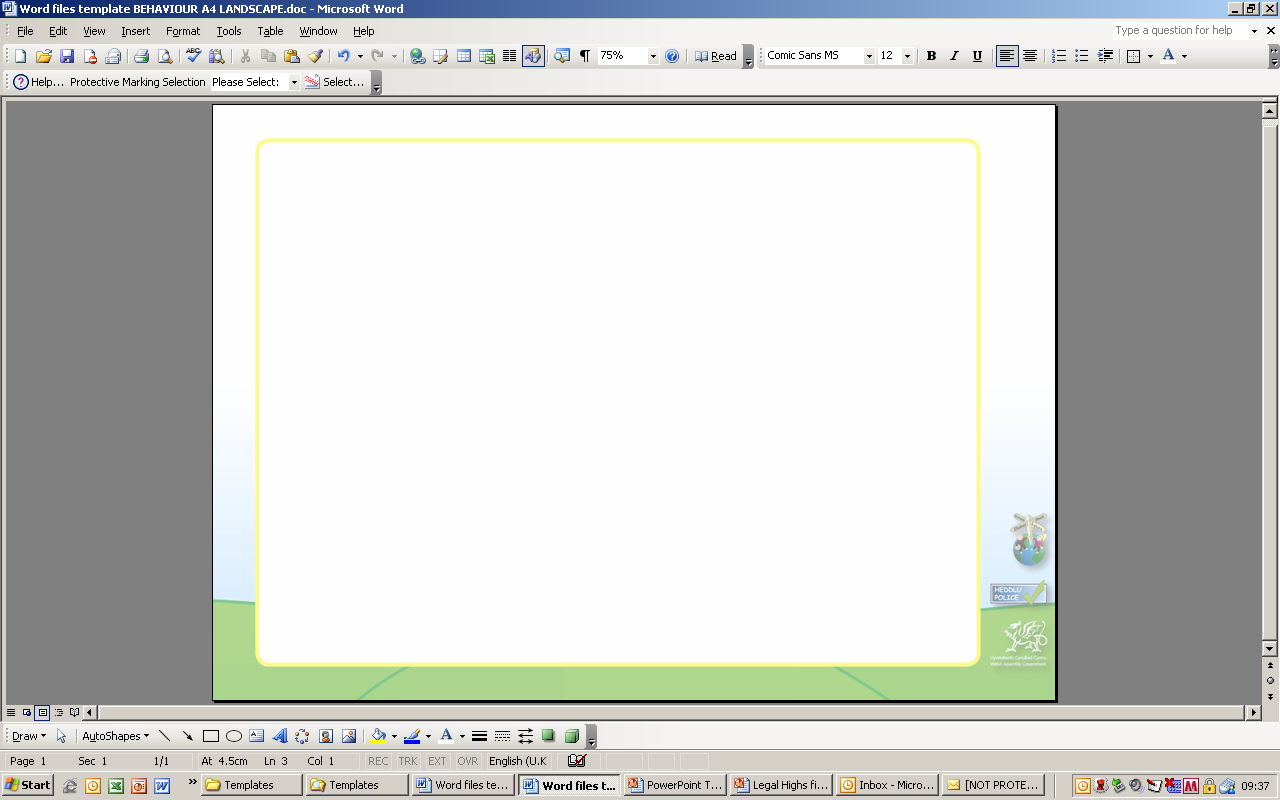 Lenny Henry a Hiliaeth
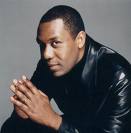 Beth sydd angen i chi ei wneud ynglŷn â hiliaeth yw ei 
wrthod.
Mae rhai pobl yn dweud ‘Fydda i ddim yn gadael iddo effeithio arna i'. Ond mae’n rhaid i chi ddwued rhywbeth pan fyddwch yn meddwl fod rhywun yn bod yn fwriadol atgas.

Mae grwpiau cyfoedion yn wahanol iawn – wedi’r cyfan, mae nhw’n ffrinidiau i chi! Felly, beth sy’n rhaid i chi ei ddweud yw ‘Rydw i‘n anghyfforddus iawn gyda’r hiwmor yna ac yn ei weld yn atgas.  Allwch chi roi’r gorau iddi?' 

Ac weithiau bydd coegni, fel ‘Ydw, rydw i’n cario gwaywffyn gan fy mod yn dod o Dudley, ac fe fyddwn ni bob amser yn cerdded i lawr y stryd gyda gwaywffyn’ yn gweithio. 

Yn y byd go iawn gallwch gael eich brifo.  Rhaid i chi weithredu – cerdded allan, gwneud rhywbeth. Does dim rhaid i chi ddioddef.
24
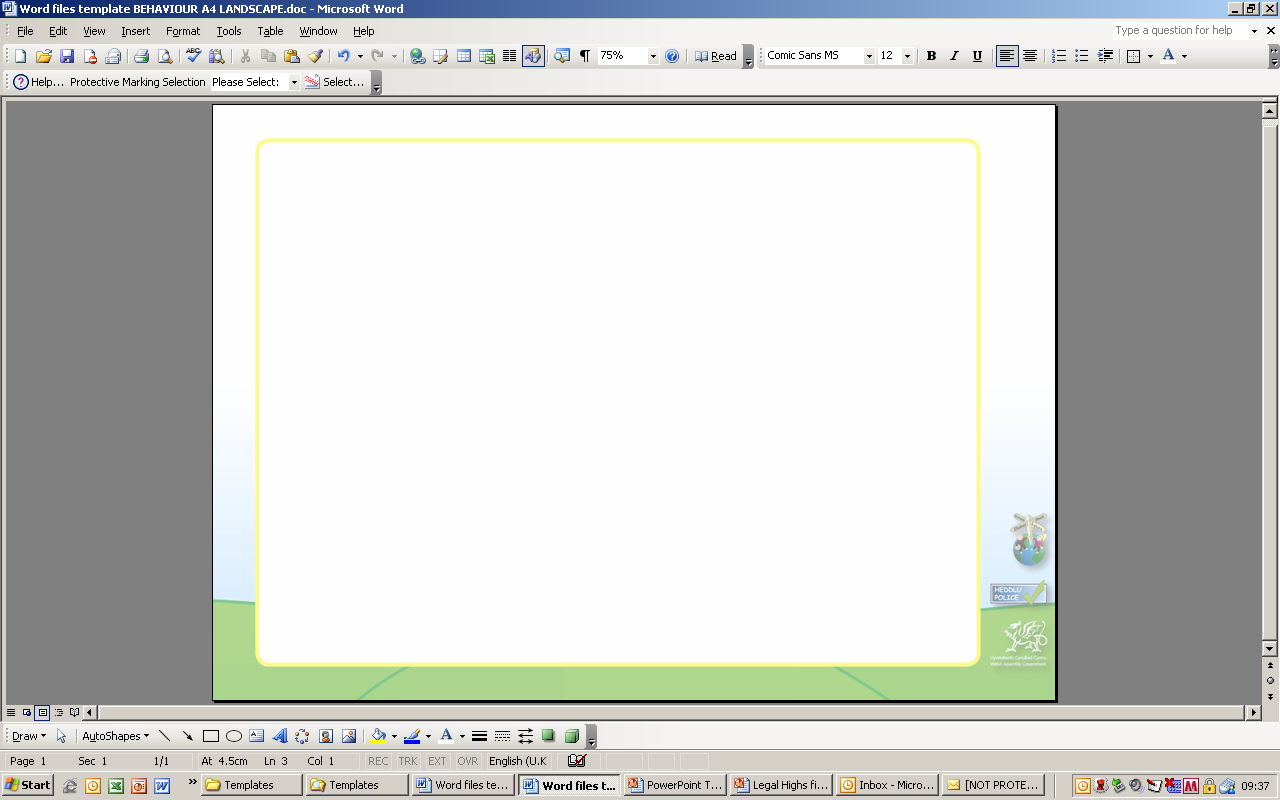 Mewn parau trafodwch ac atebwch y cwestiynau canlynol:
Yn y senario, ym mha ffordd profodd y cymeriad hiliaeth?
Sut mae’r cymeriad yn teimlo?
Beth ddylai’r cymeriad wneud?
Beth all yr ysgol wneud i helpu’r cymeriad?
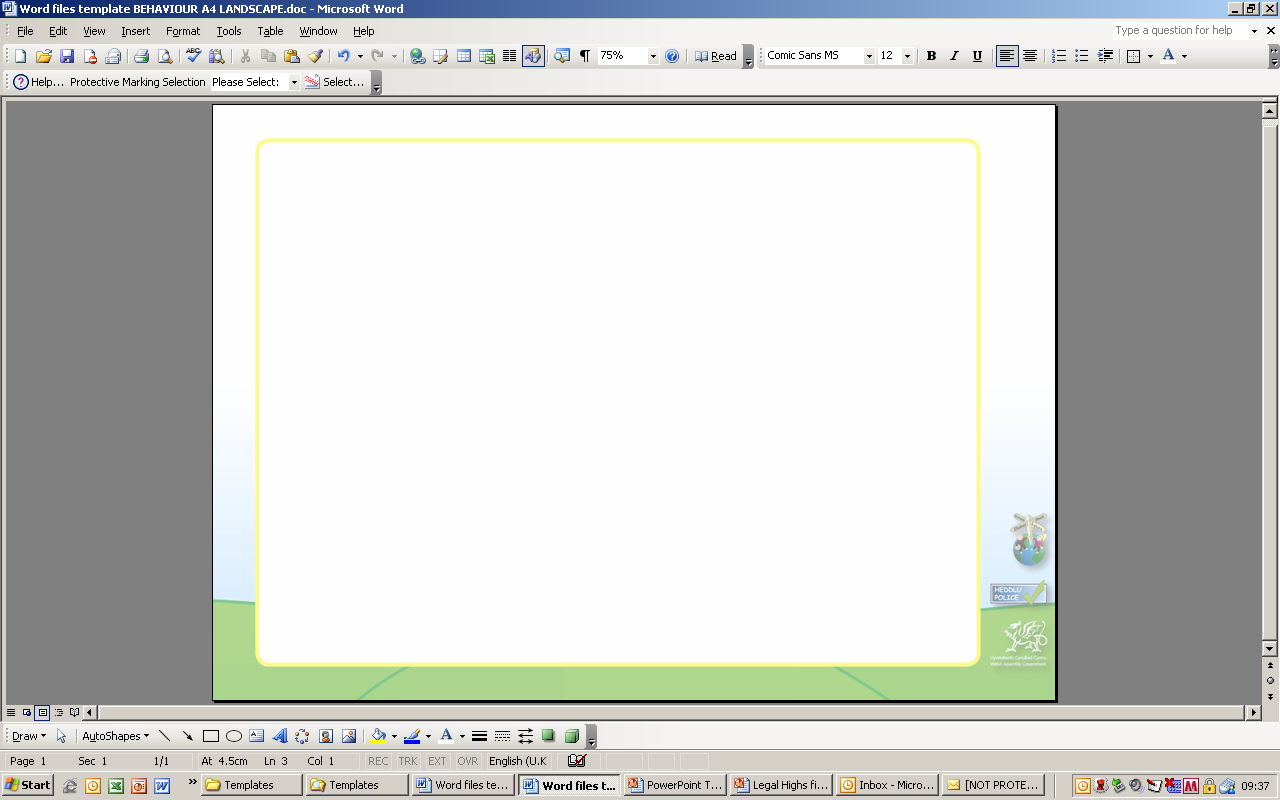 Mae Ibraim yn fachgen du 13 oed sydd wedi symud o Tunisia gyda’i rieni i ysgol yng Nghymru. Mae Saesneg gyn ail iaith iddo ac felly mae’n rhaid iddo gael cymorth ychwanegol gan adran anghenion dysgu ychwanegol yr ysgol. Mae wedi ei chael hi’n anodd gwneud ffrindiau oherwydd dy broblem iaith ac mae wedi cael ei alw’n enwau gan ddisgyblon eraill.  Mae’n fachgen mawr am ei oed ac yn amlwg ymhlith ei gyfoedion, a bydd yn mynd yn rhwystredig oherwydd y problemau cyfathrebu.  Gall y rhwystredigaeth yma olygu ei fod yn colli ei dymer, sy’n golygu ei fod yn mynd i drafferth yn yr ysgol. Mae’n teimlo’n ofnus ac yn unig ar adegau a chaiff ei adael allan fwyfwy gan ei gyfoedion. Mae’n teimlo nad yw’n ffitio yn yr ysgol gan nad oes llawer o ddisgyblion yno sydd naill ai’n ddu neu ddim wedi eu geni yng Nghymru. Clywodd grŵp o fechgyn yn gwneud hwyl am ben ei acen yn yr ystafelloedd newid ac yn chwerthin am ben ei daldra, dywedodd un bachgen ei fod yn drewi. Mae’n teimlo fel rhedeg i ffwrdd.
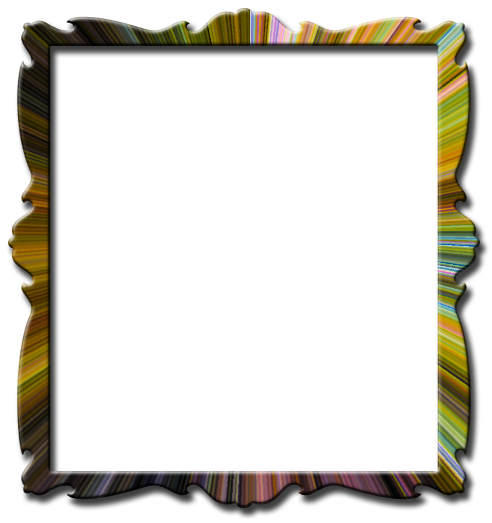 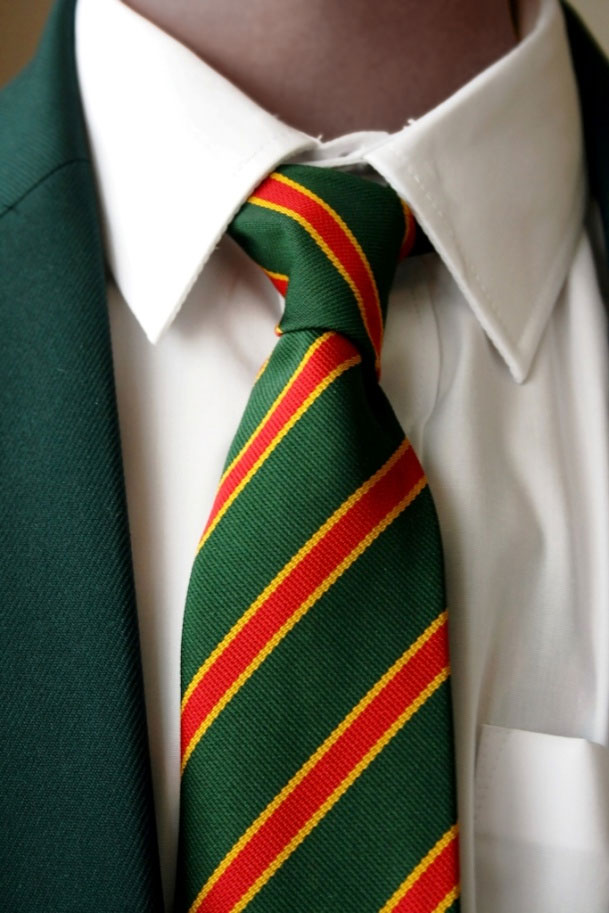 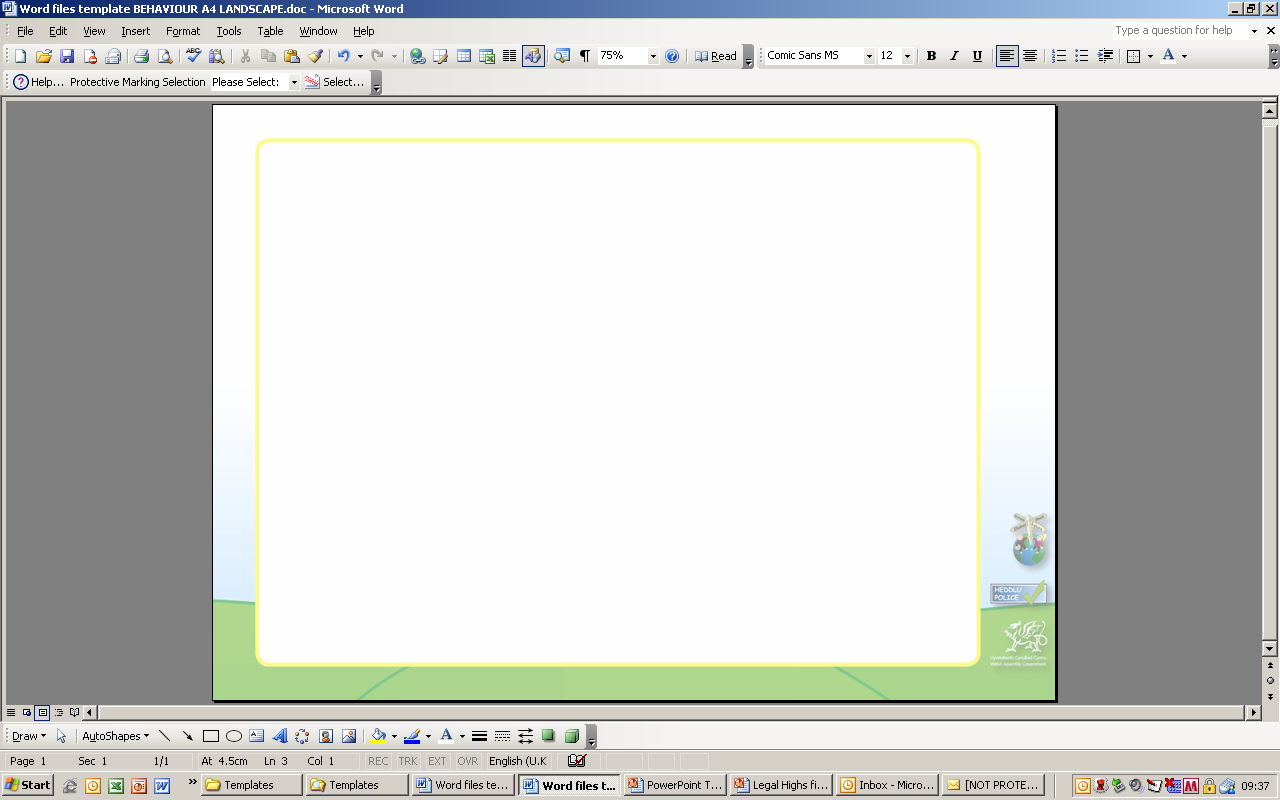 Mae Svetlana yn ferch 15 oed o Rwmania a symudodd i fyw yng Nghymru yn ddiweddar gyda’i theulu. Mae ei thad yn feddyg ac mae ganddo ddisgwyliadau mawr gan ei ferch. Roedd hi’n nerfus iawn ynglŷn â dechrau yn ei hysgol newydd gan fod y pennaeth wedi dweud mai hi oedd y disgybl cyntaf iddynt ei gael o Ddwyrain Ewrop. Gwnaeth ei nerfusrwydd iddi ymddangos fel na bai am fod gyda’r disgyblion eraill. Dechreuodd un ferch si ei bod yn Sipsi, a’i bod yn byw mewn carafan ar dir gwastraff wrth y gamlas lleol.  Wedi 5 wythnos nid oes neb yn siarad  a hi oni bai i wneud rhyw sylw cas am ei chefndir diwylliannol (yn ôl pob sôn). Mae hi’n pryderu’n fawr am yr ysgol ac mae hyn yn cael effaith ar ei marciau.
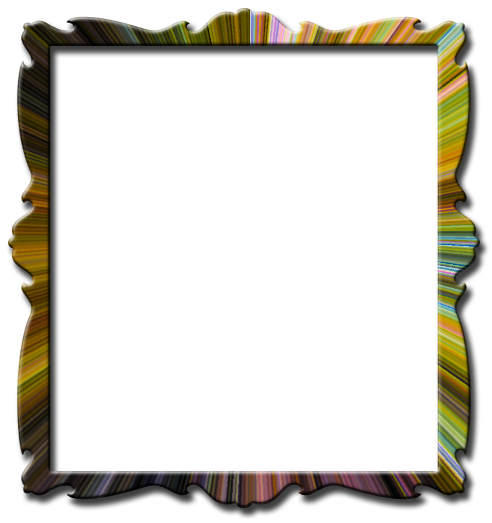 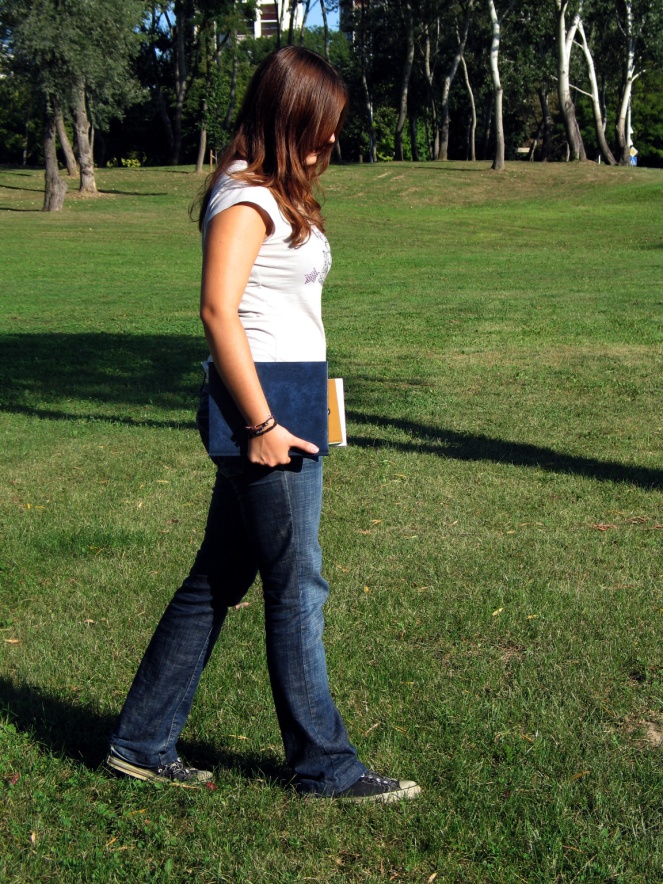 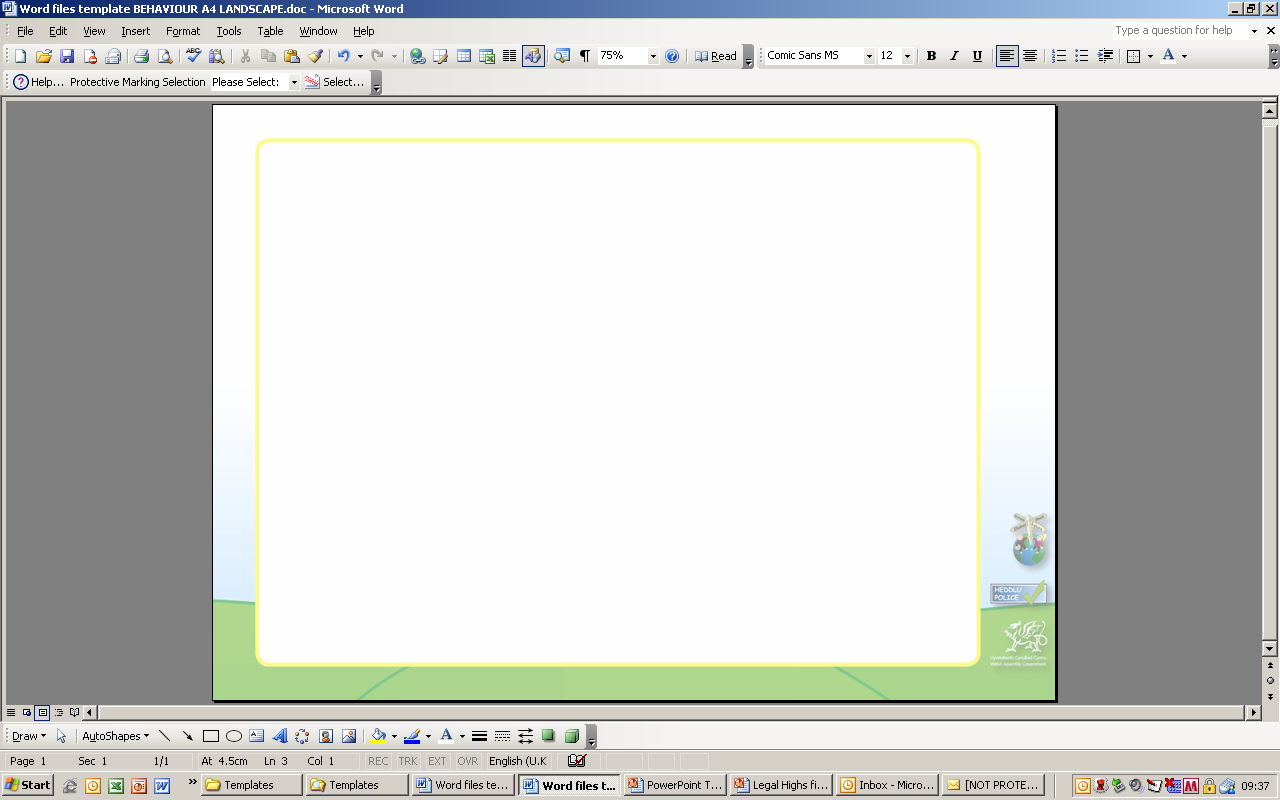 Mae Calvin yn fachgen 14 oed sydd wedi symud ysgol o fewn Abertawe, lle mae’n byw. Mae ei fam yn wyn a’i dad o darddiad Asiaidd. Yn ddiweddar mae wedi clywed sylwadau amhleserus yn cael eu gwneud am ei dad gan rai o’r bechgyn hŷn yn dilyn noson rieni ddiweddar. Roedd y sylwadau hiliol wedi ei frifo. Ers y noson rieni mae wedi profi sylwadau hiliol amdano, rhai’n ei alw’n derfysgwr. Maent yn gwneud hwyl am ei ben gyda disgyblion eraill sydd, er fod Calvin yn teimlo eu bod yn anghyfforddus gyda hyn, ddim yn ei gefnogi. Mae ei ffrindiau wedi dweud wrtho am eu hanwybyddu.  Yn ddiweddar cafodd ei ddilyn adref o’r ysgol gan griw o fechgyn, buont yn aros tu allan i’w dŷ yn gwneud hwyl am ei ben ac am ben ei deulu. Pan ddaeth ei dad allan  dywedodd y bechgyn bethau atgas wrtho a rhedeg i ffwrdd. Mae Calvin yn teimlo’n ffwyfwy anhapus ac anniogel yn yr ysgol ac yn ei gymuned.
      Yn ddiweddar mae wedi derbyn negesuon testun câs ac mae sylwadau anfoesgar wedi cael eu postio ar ei dudalen Facebook. Roedd rhai o’r negeseuon yn fygythiol eu natur. Bellach mae Calvin wedi bod yn teimlo’n anhapus ac anniogel tra yn yr ysgol ac yn ei gymuned.
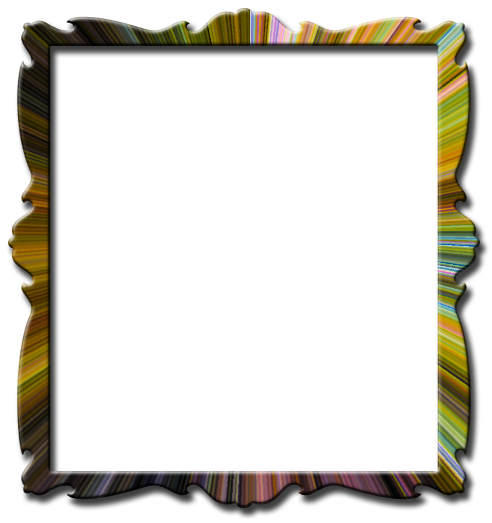 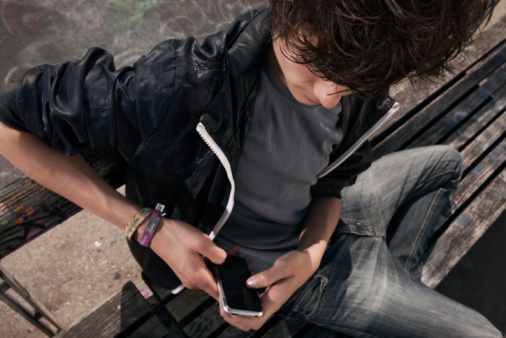 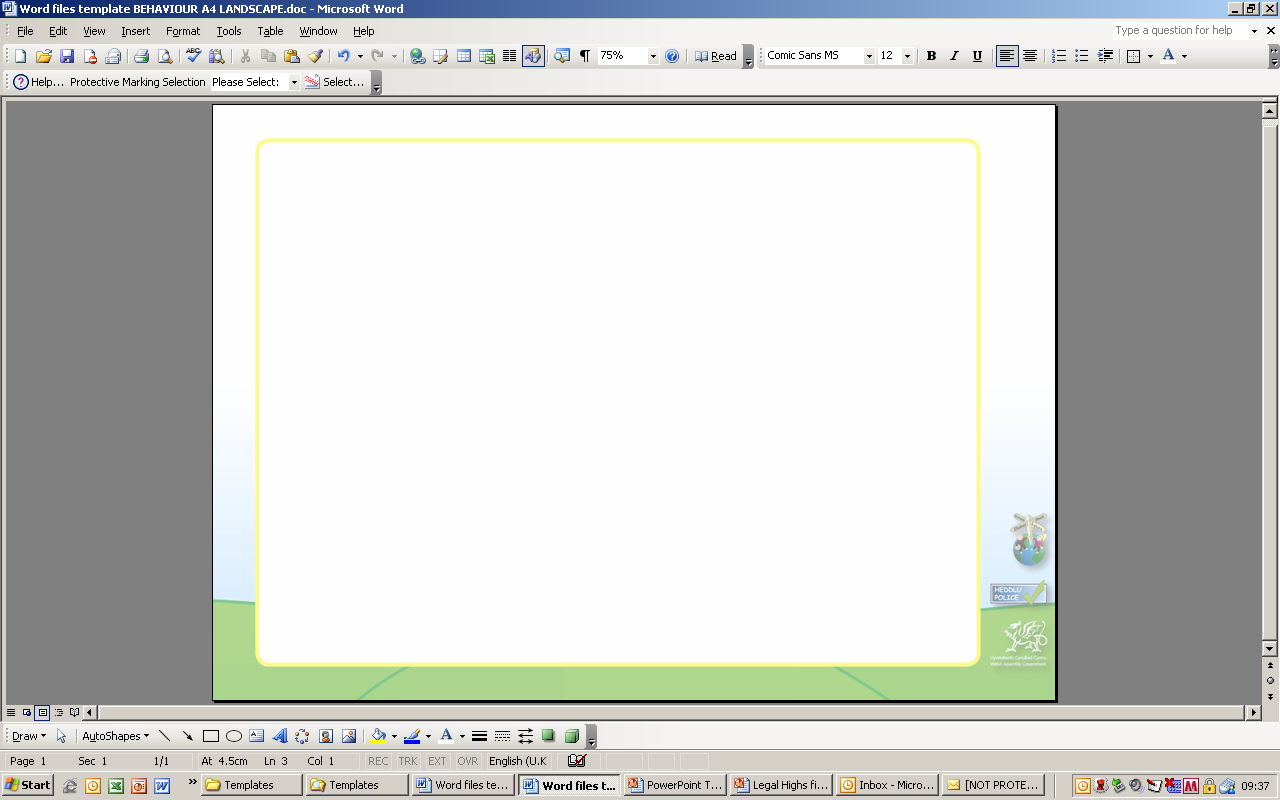 Beth all ysgolion eu gwneud i leihau achosion o hiliaeth?
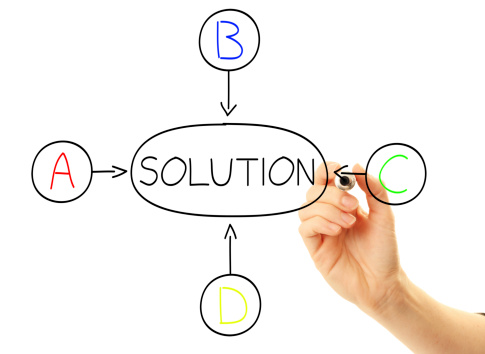 Datrysiad
Ch
Mewn grwpiau mapiwch eich syniadau
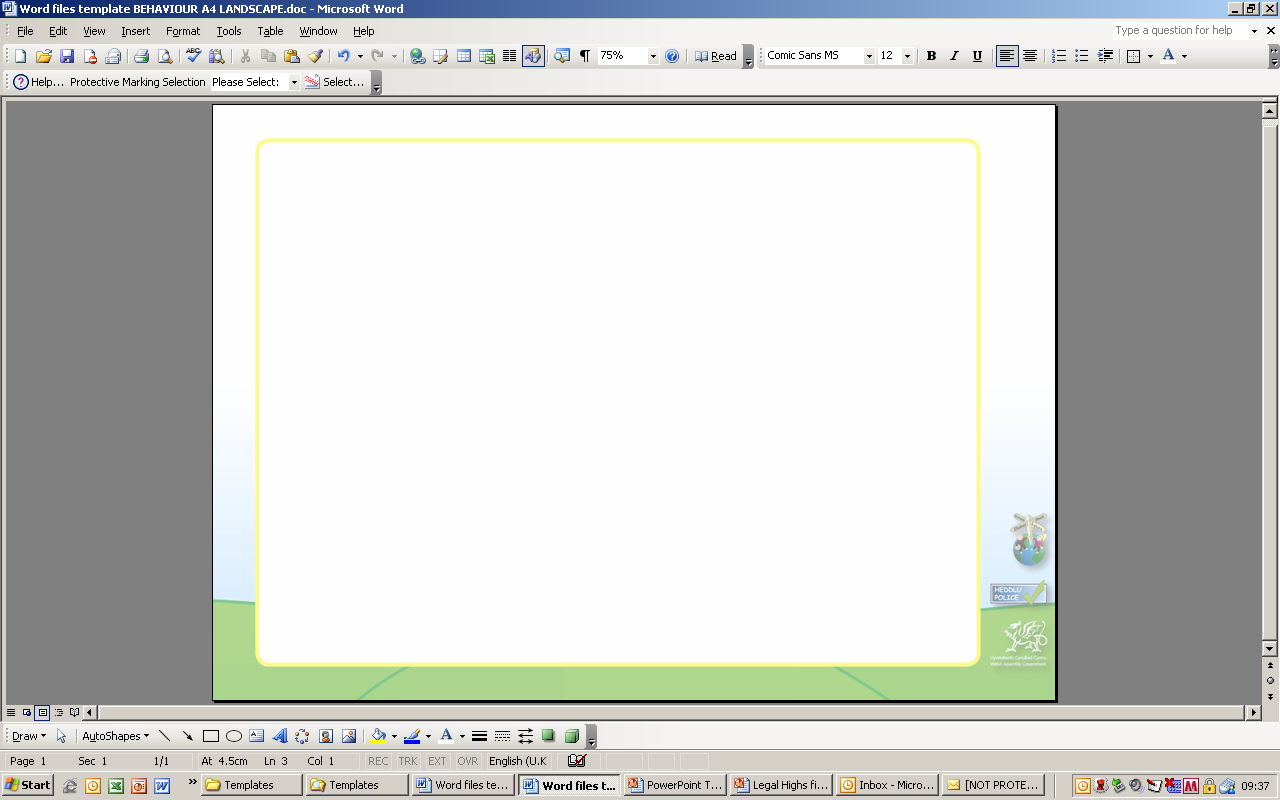 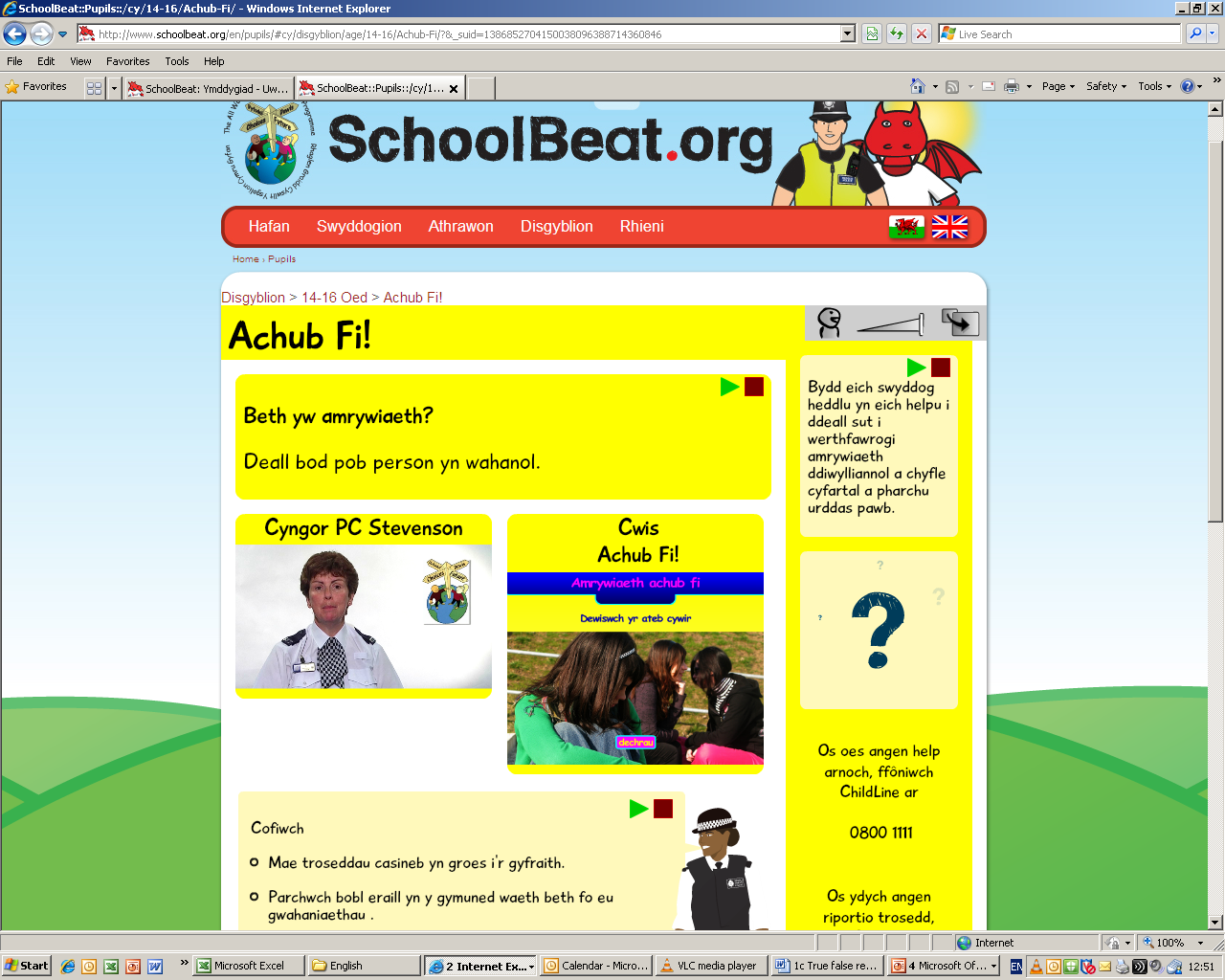 Am fwy o wybodaeth ewch i www.schoolbeat.org